目錄:
資料庫
經驗分享
RDBMS / NoSQL
Situation
Firebase
Q&A
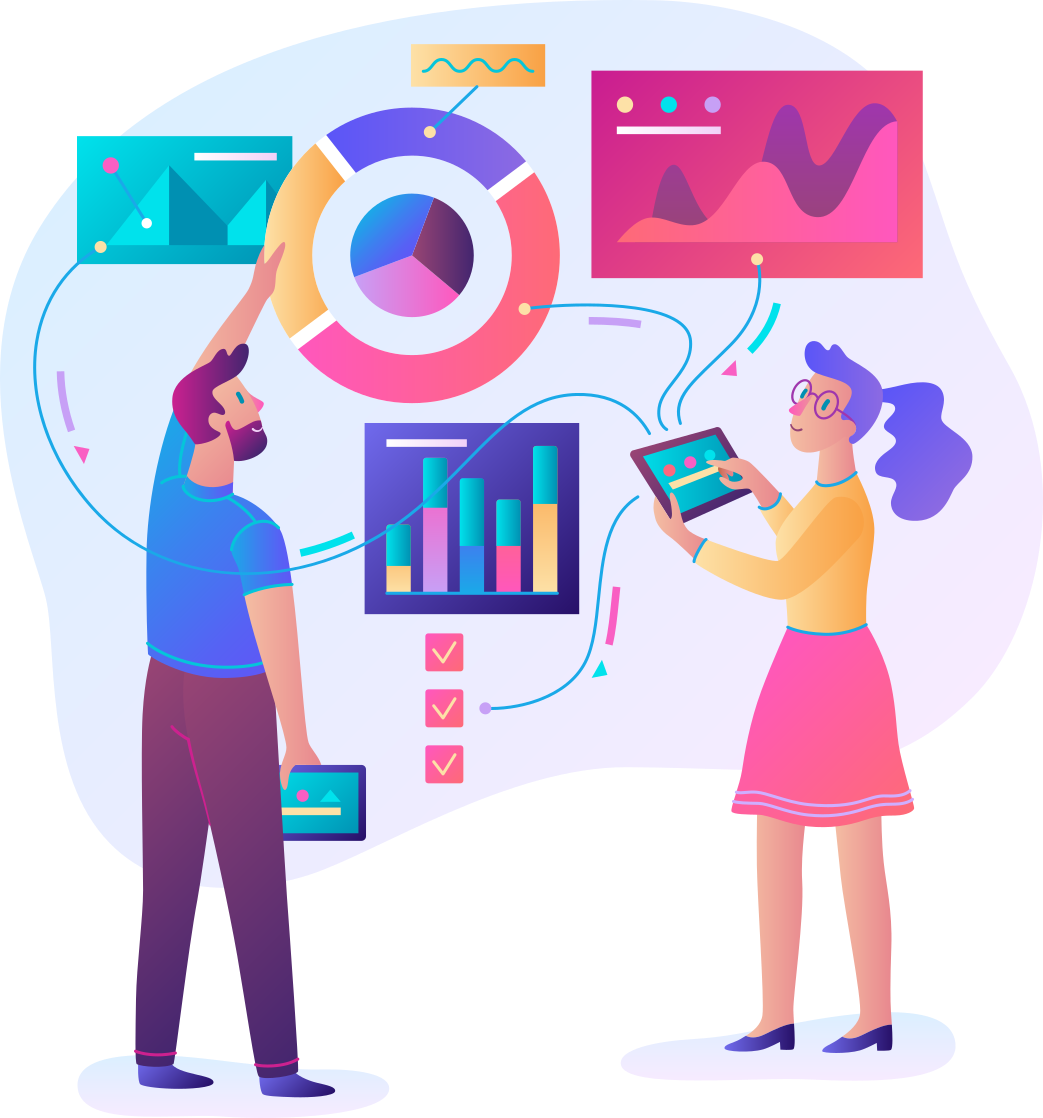 主講:簡儀丞
組別:E-Dorm
目錄:
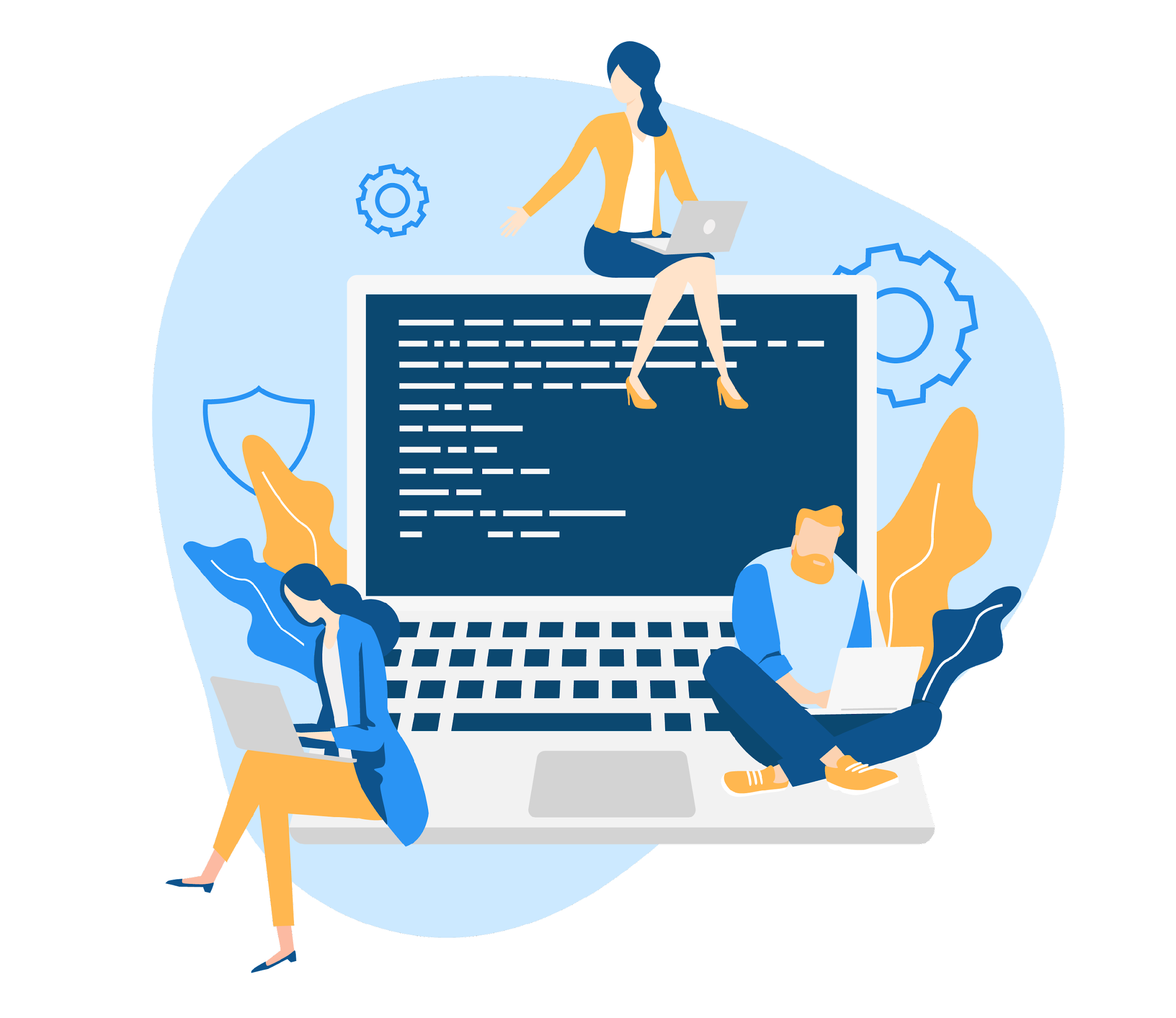 資料庫
經驗分享
RDBMS / NoSQL
Situation
Firebase
Q&A
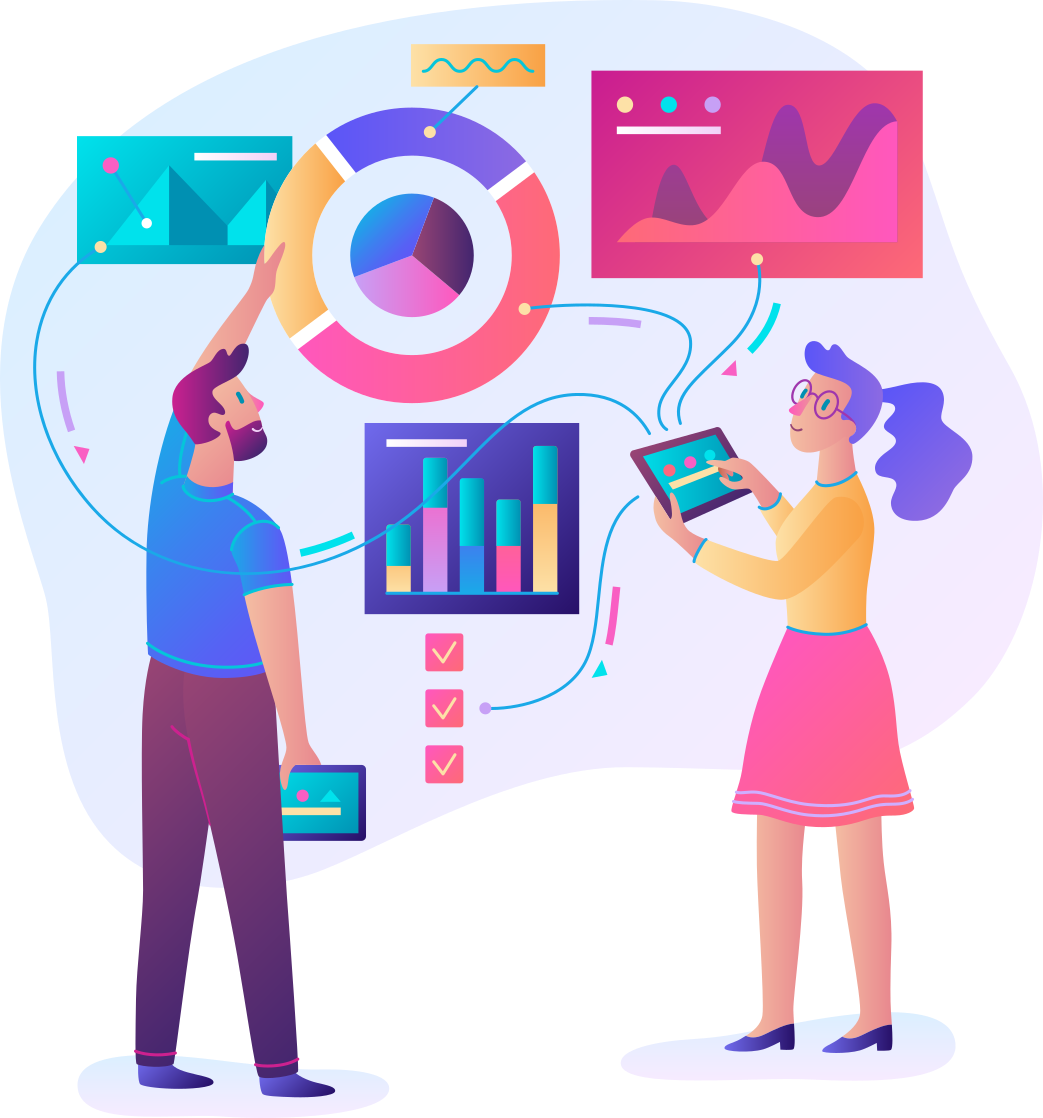 RDBMS / NOSQL
主講:簡儀丞
組別:E-Dorm
目錄:
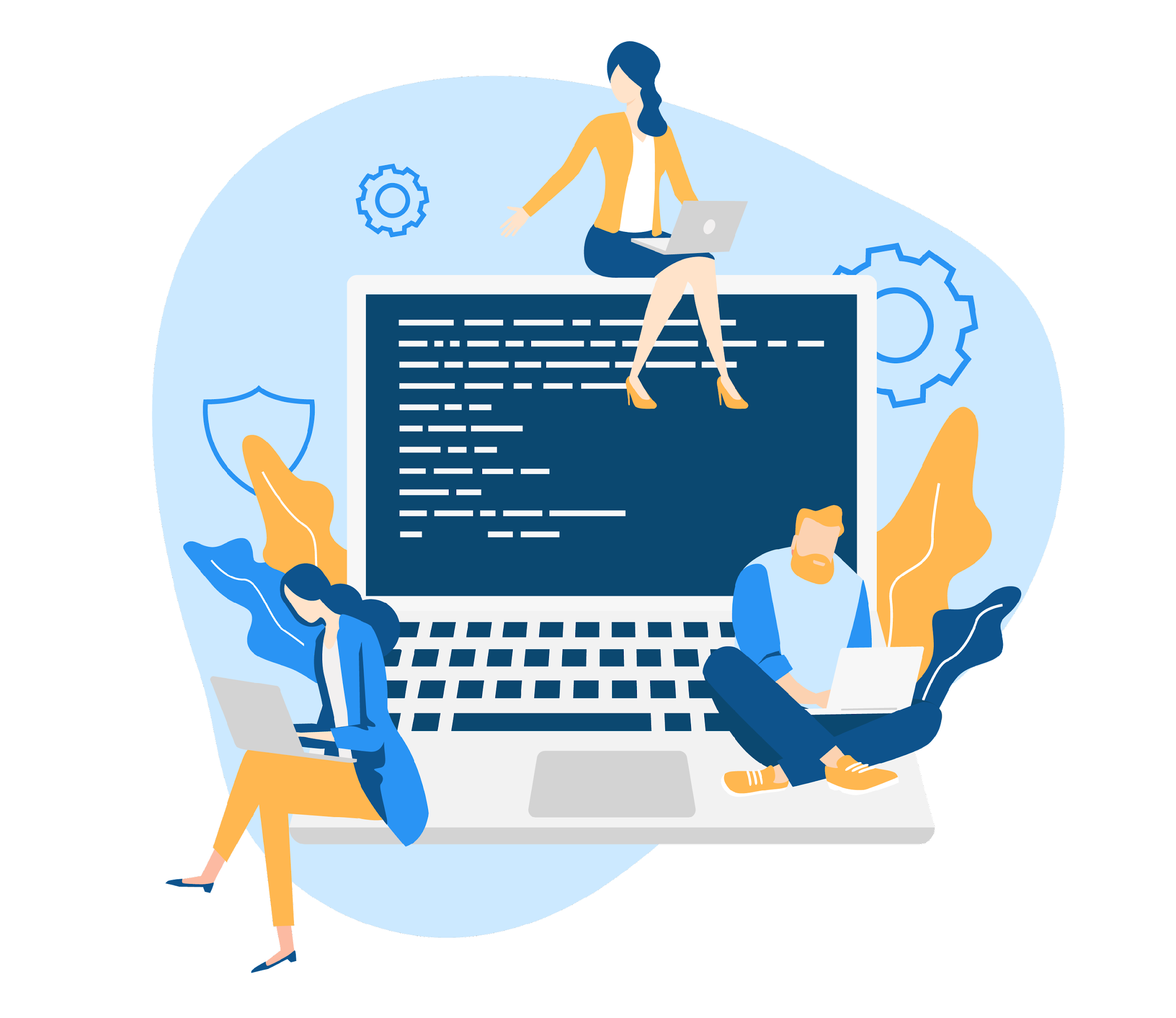 資料庫
經驗分享
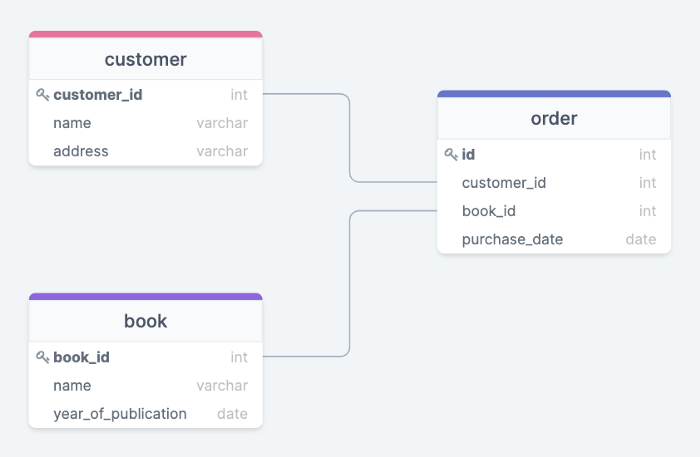 RDBMS / NoSQL
Situation
Firebase
Q&A
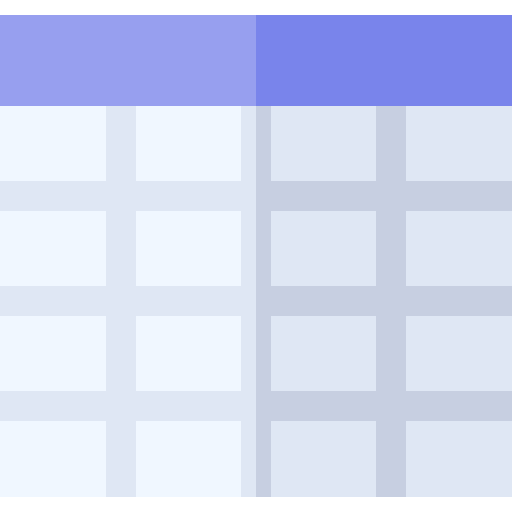 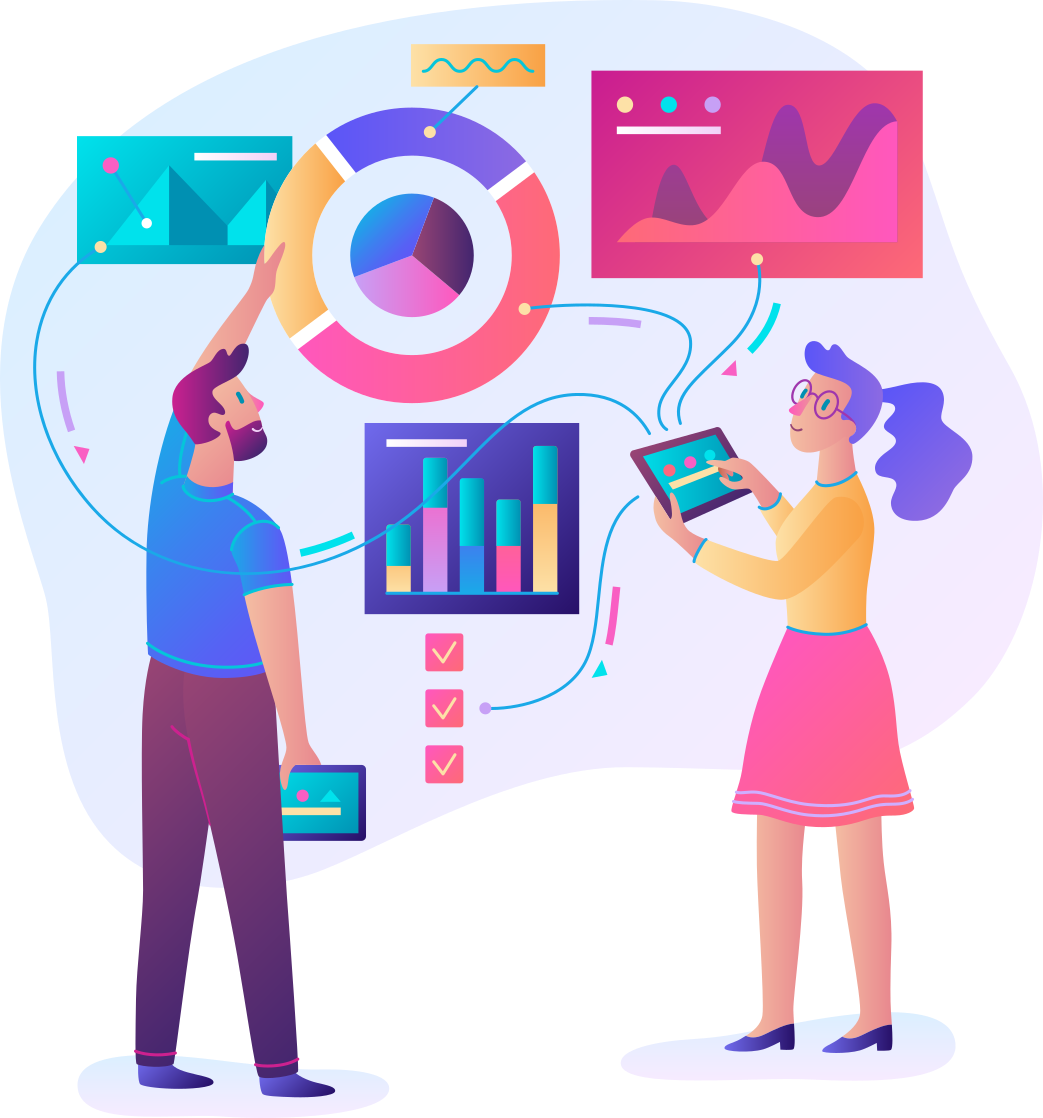 RDBMS / NOSQL
主講:簡儀丞
組別:E-Dorm
Relational Database Management System 關聯式資料庫管理系統
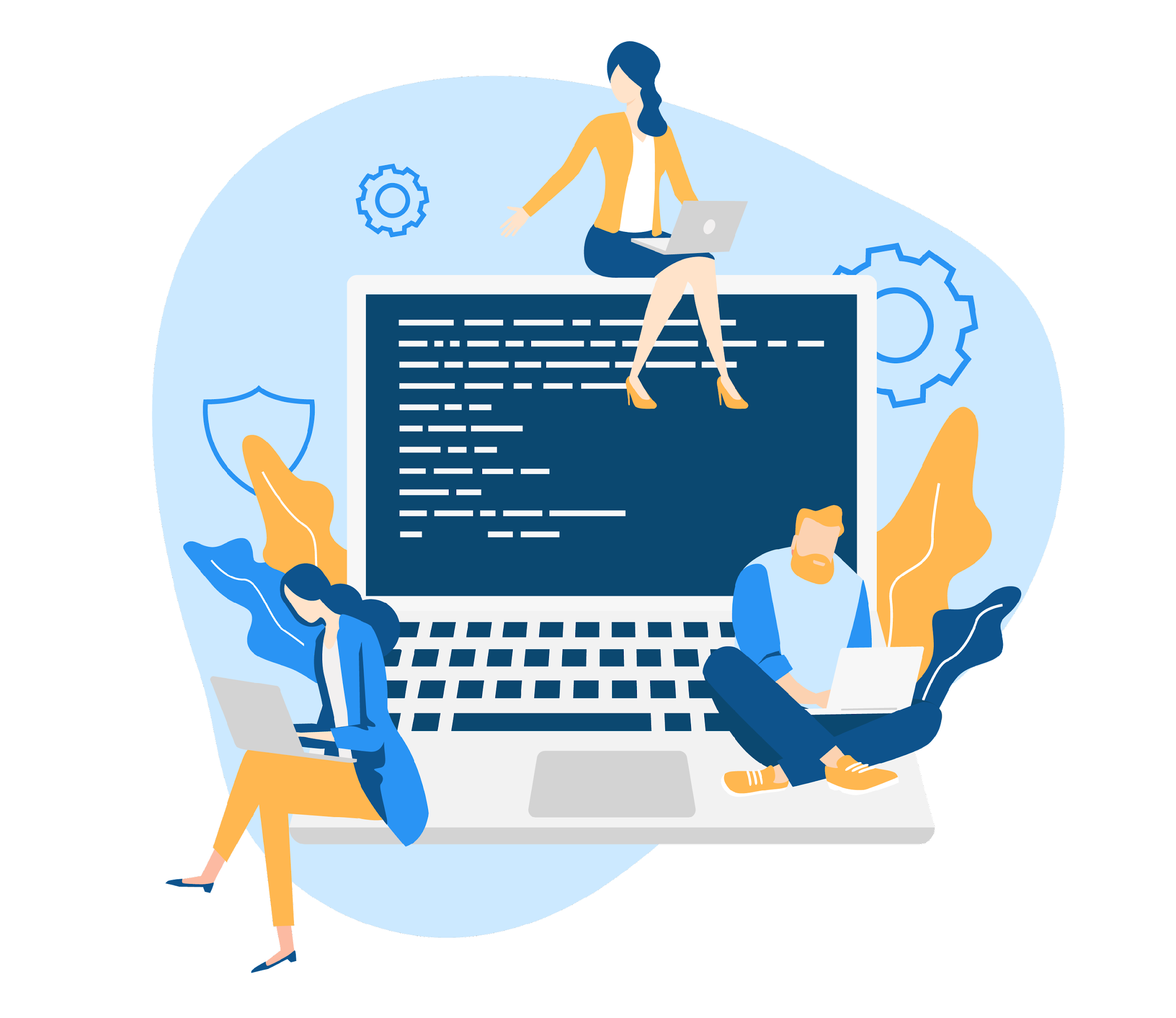 RDBMS / NOSQL
Relational Database Management System 關聯式資料庫管理系統
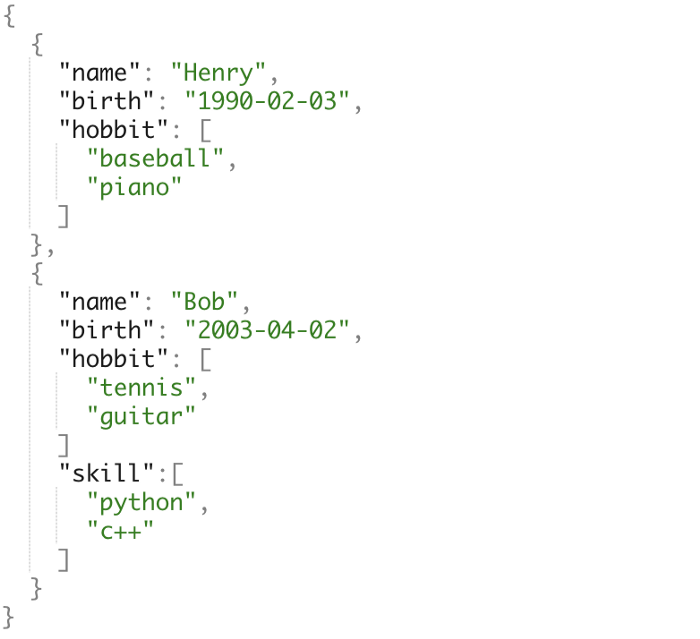 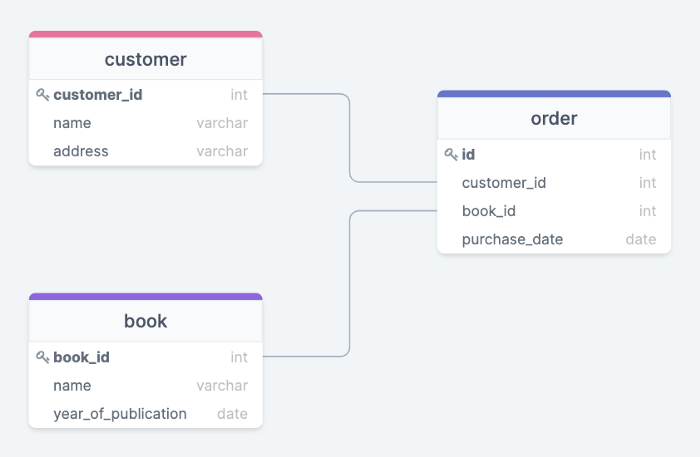 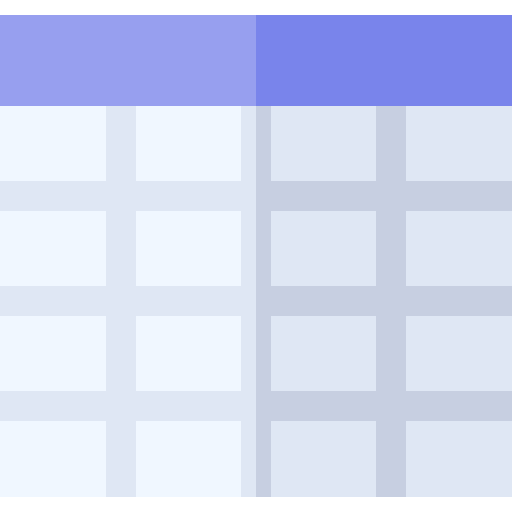 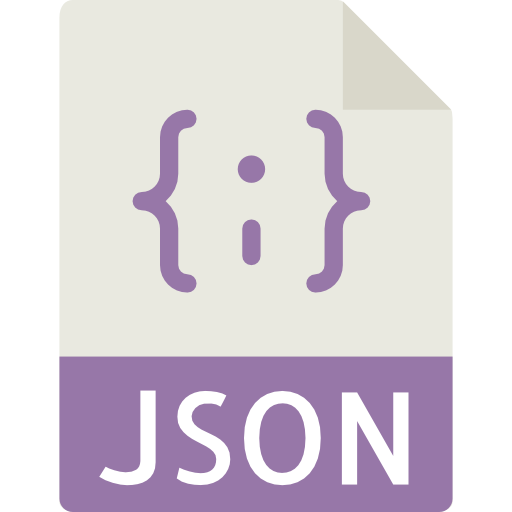 RDBMS / NOSQL
Non-SQL、Not only SQL 非關聯式資料庫
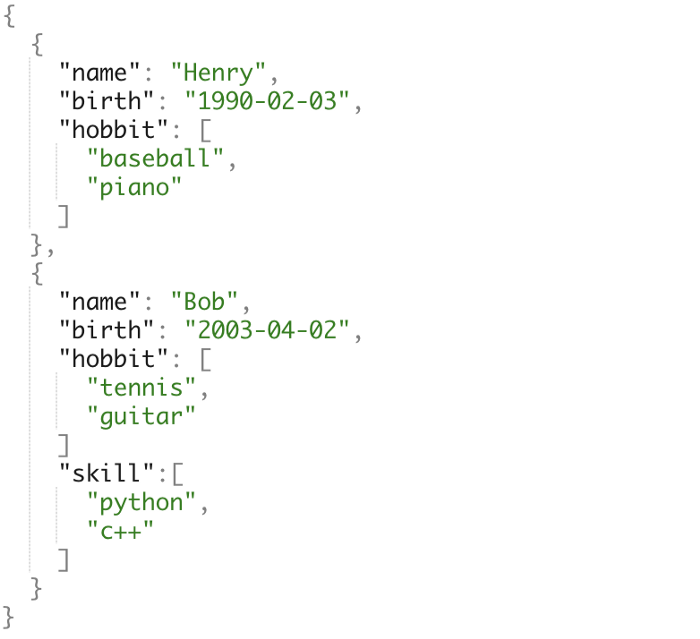 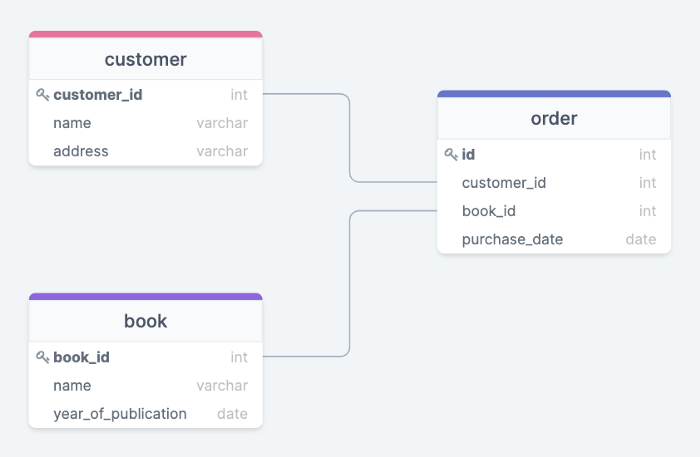 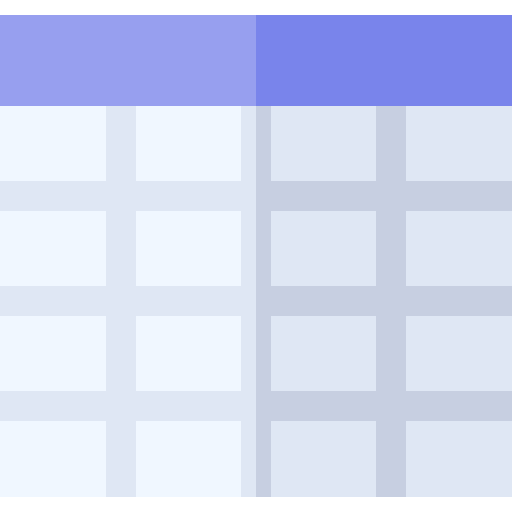 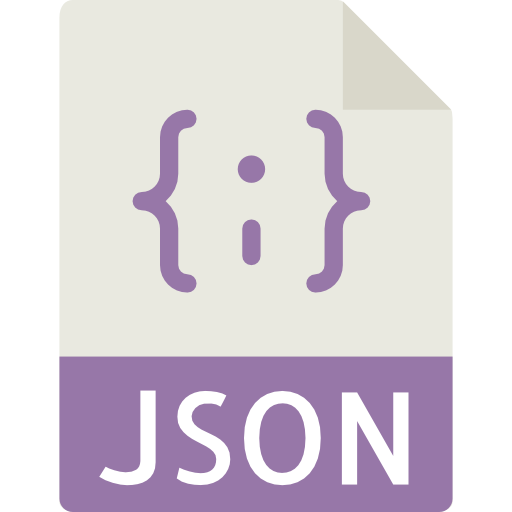 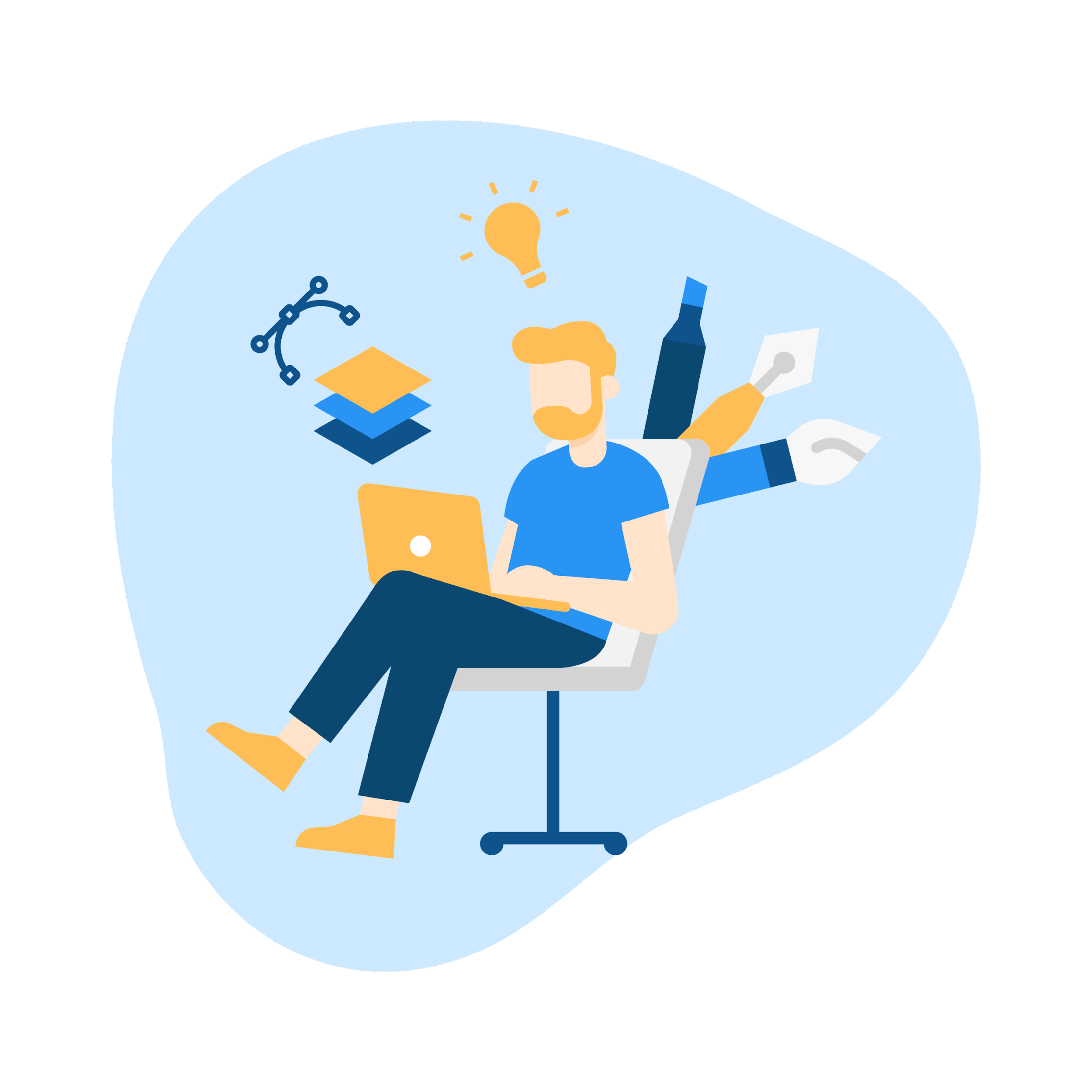 Situation
RDBMS / NOSQL
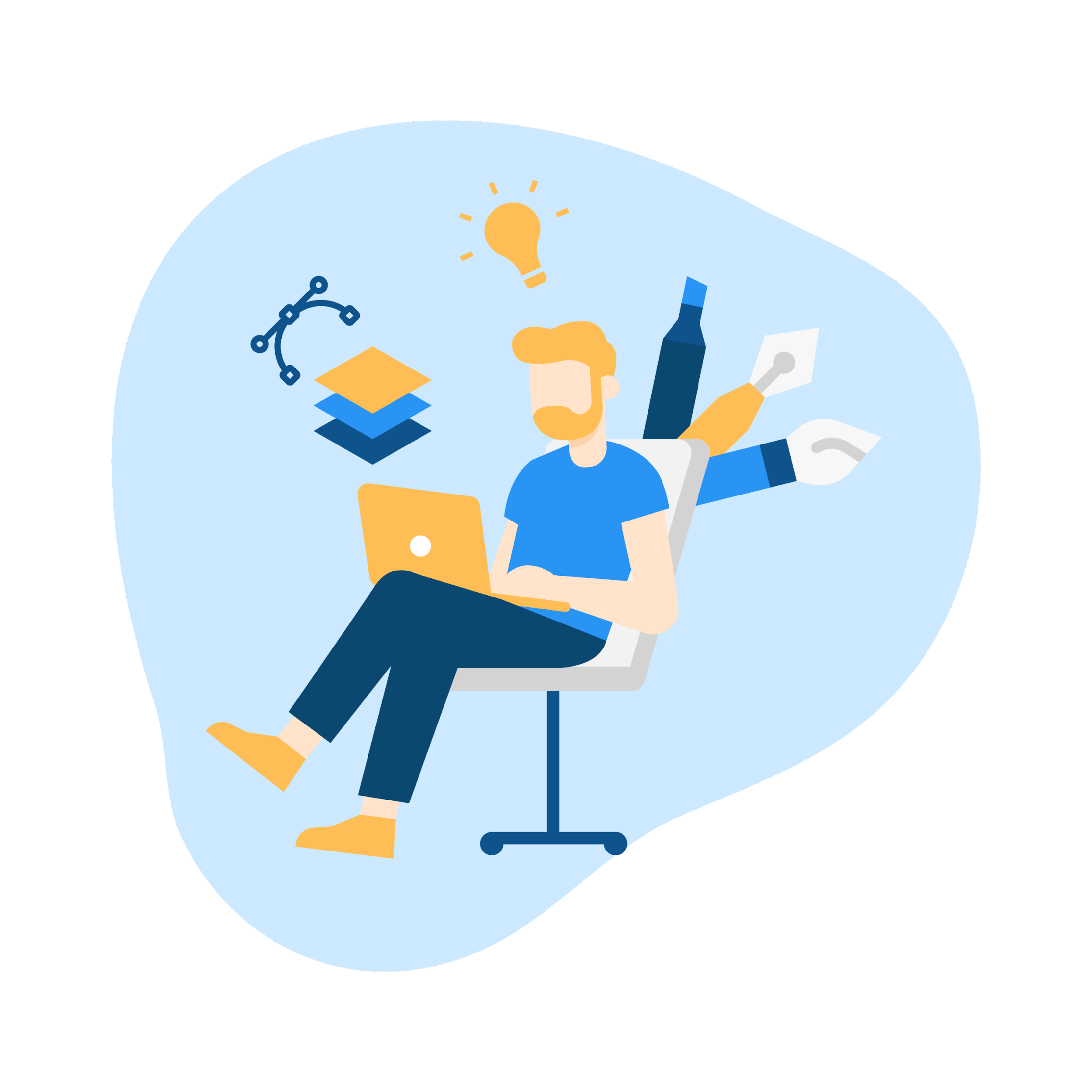 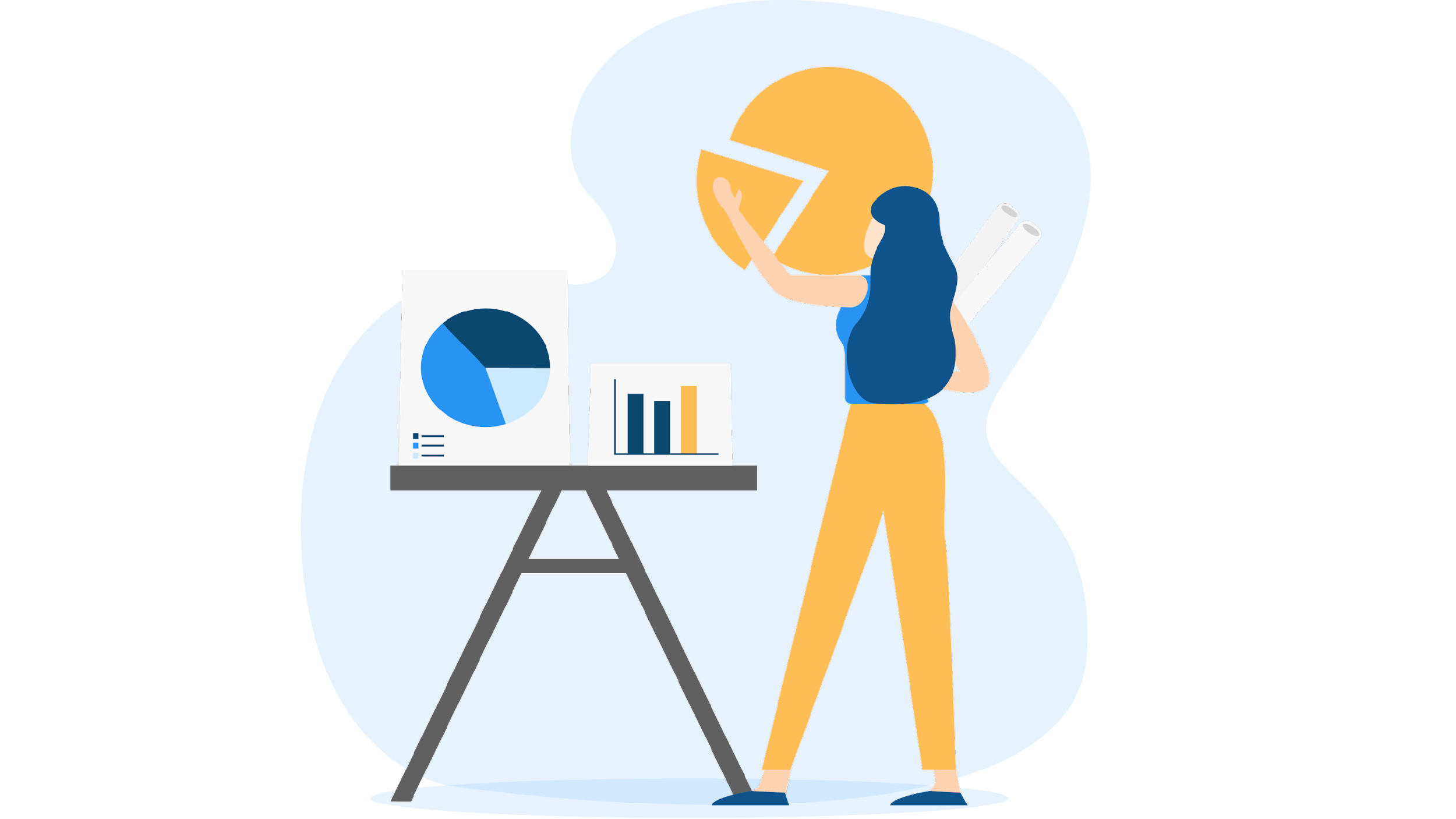 Situation
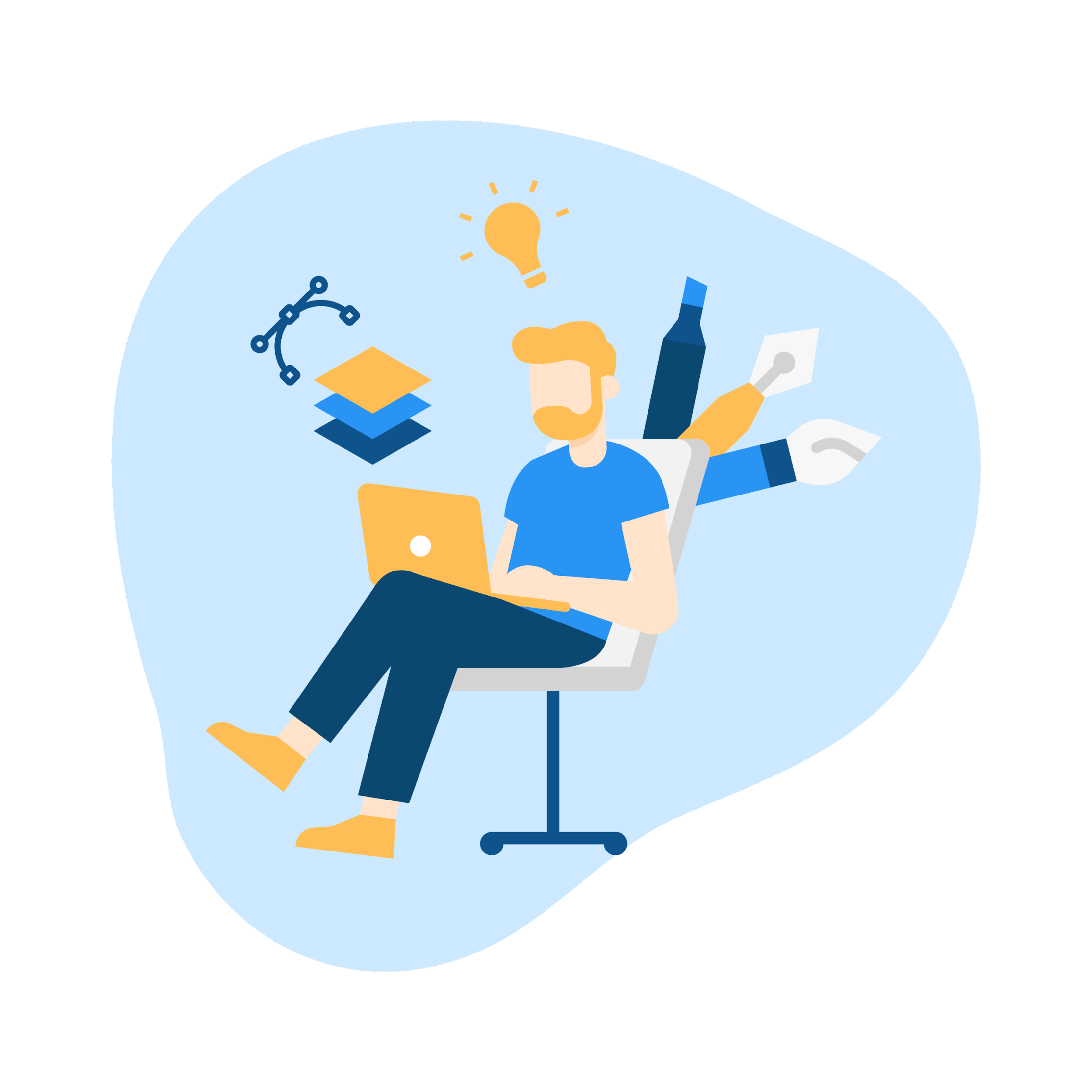 Situation
RDBMS:
	有ACID的需求
	Schema必須事先定義好
	
NOSQL:
	適合欄位多的資料
	EX: 用戶資料、商品資訊、文章
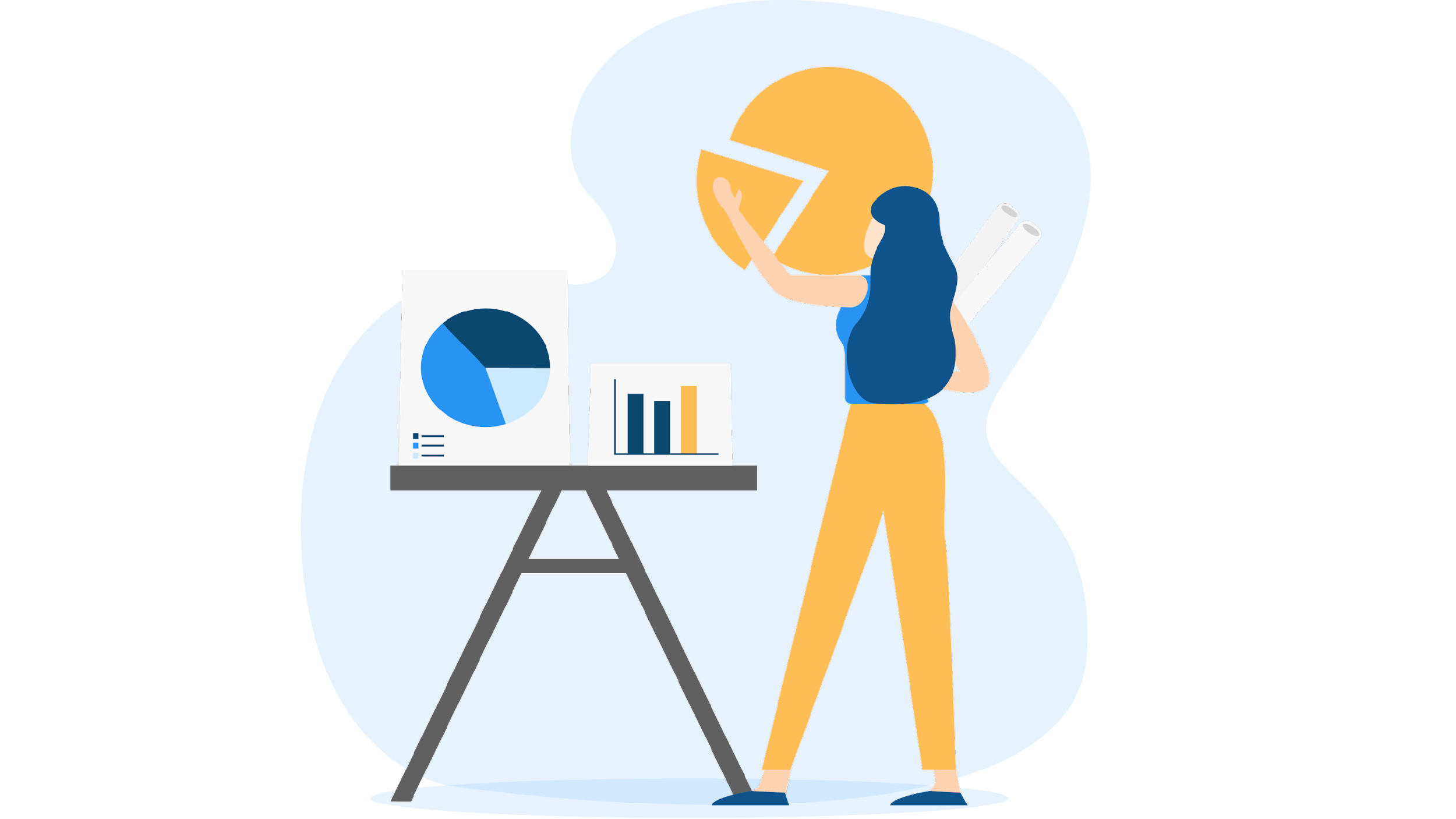 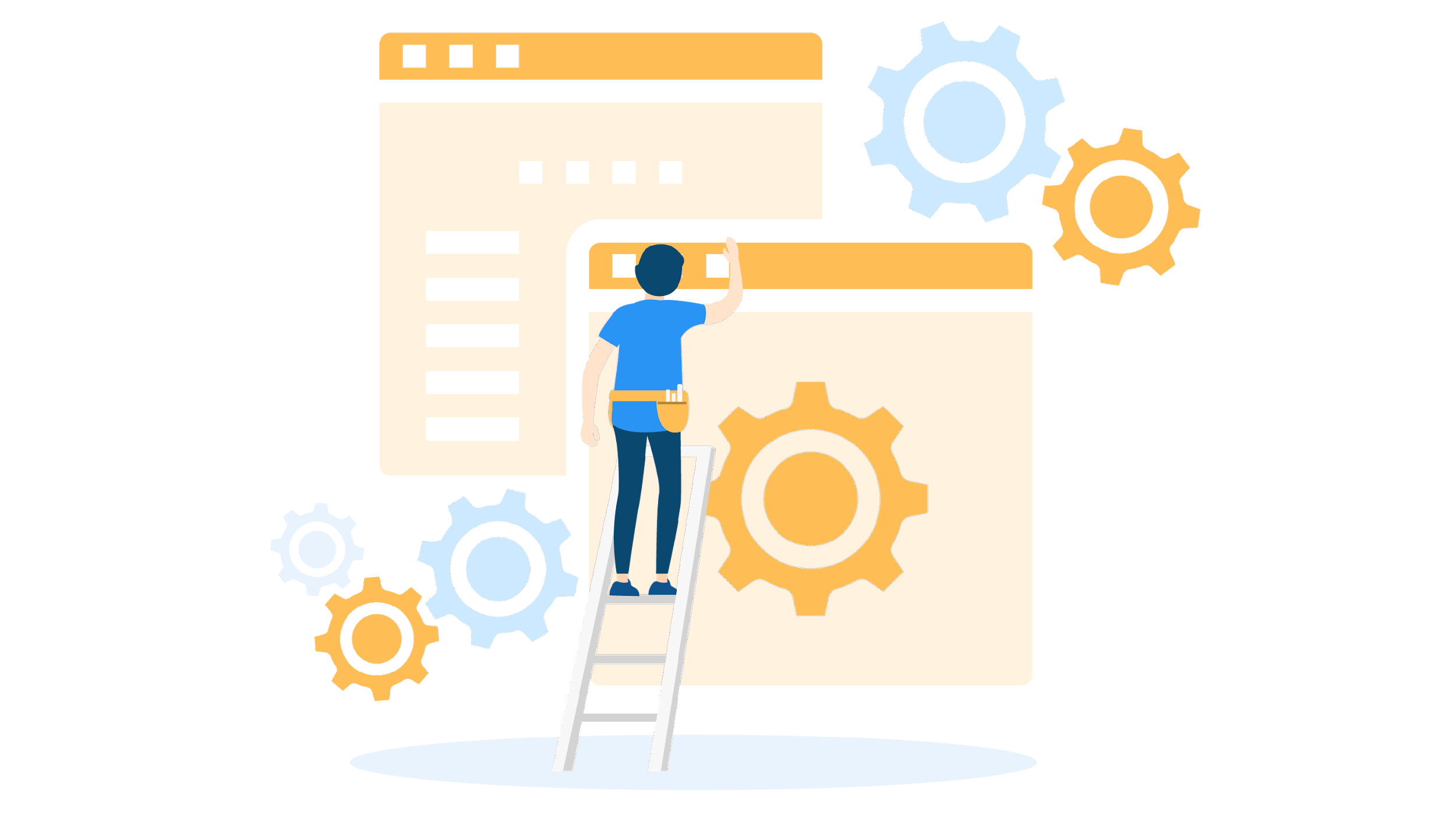 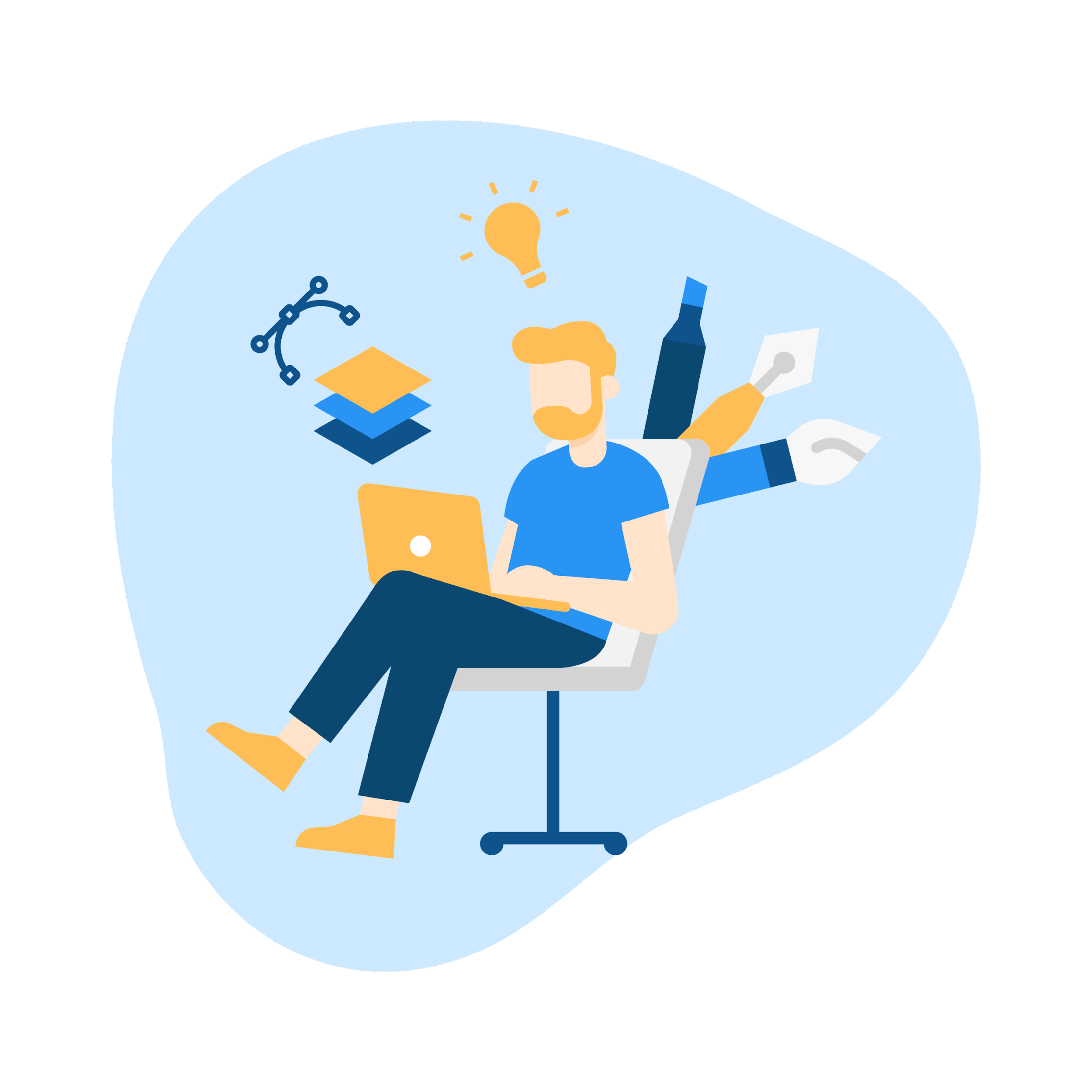 Situation
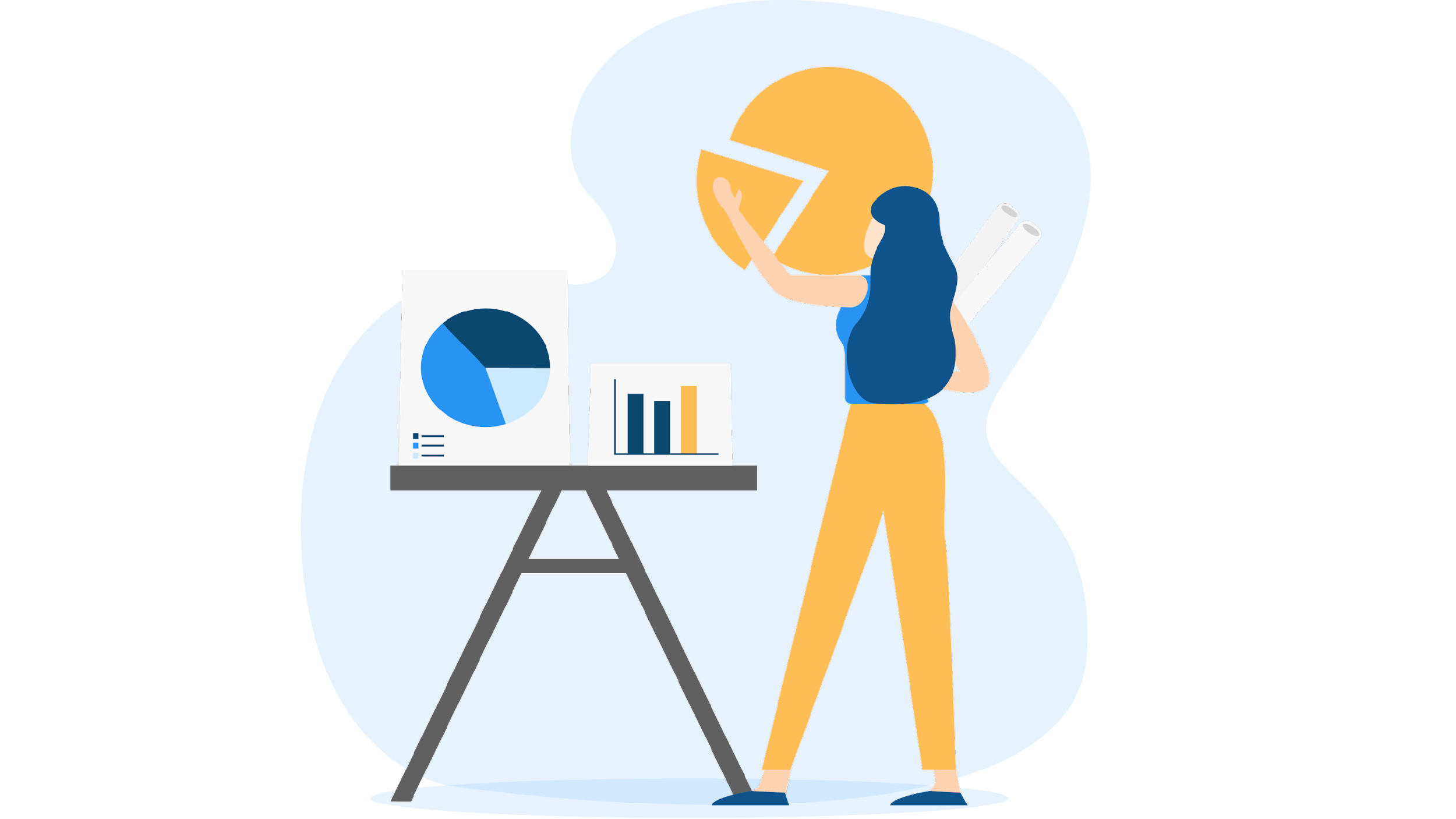 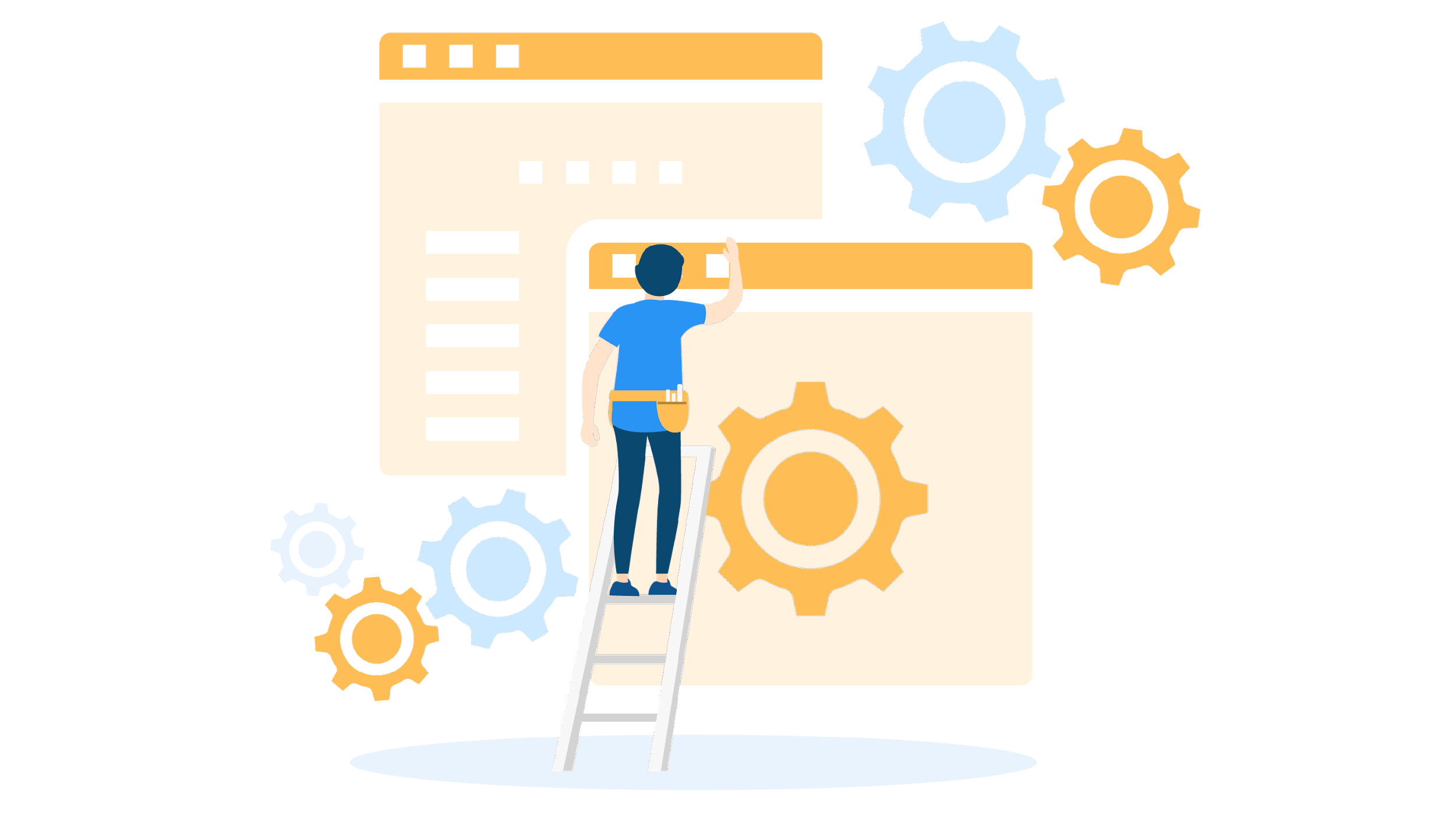 地端:
	MYSQL、SQL SERVER、ORACLE
雲端:
	Google Cloud、Azure、Amazon
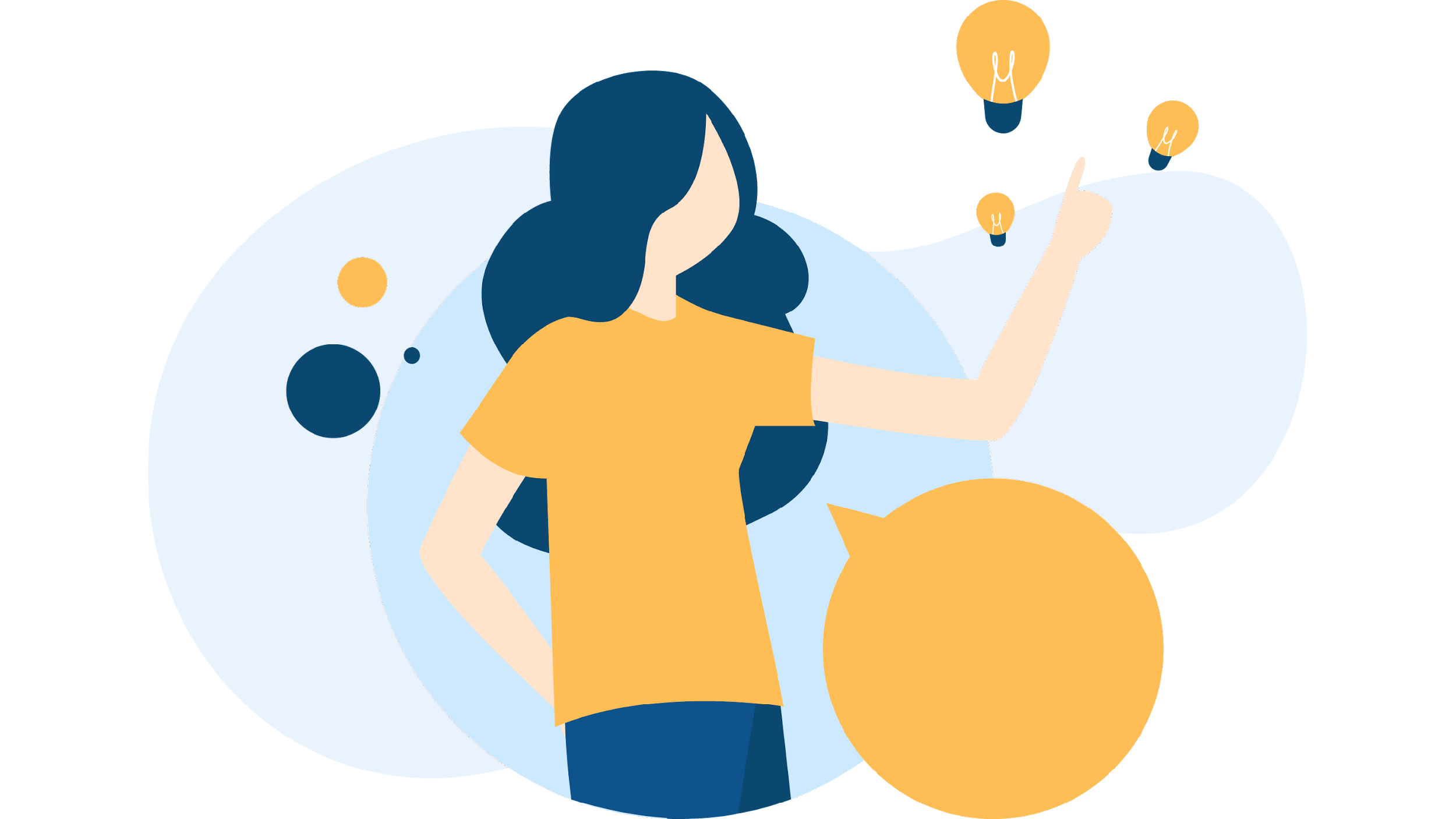 Firebase
Situation
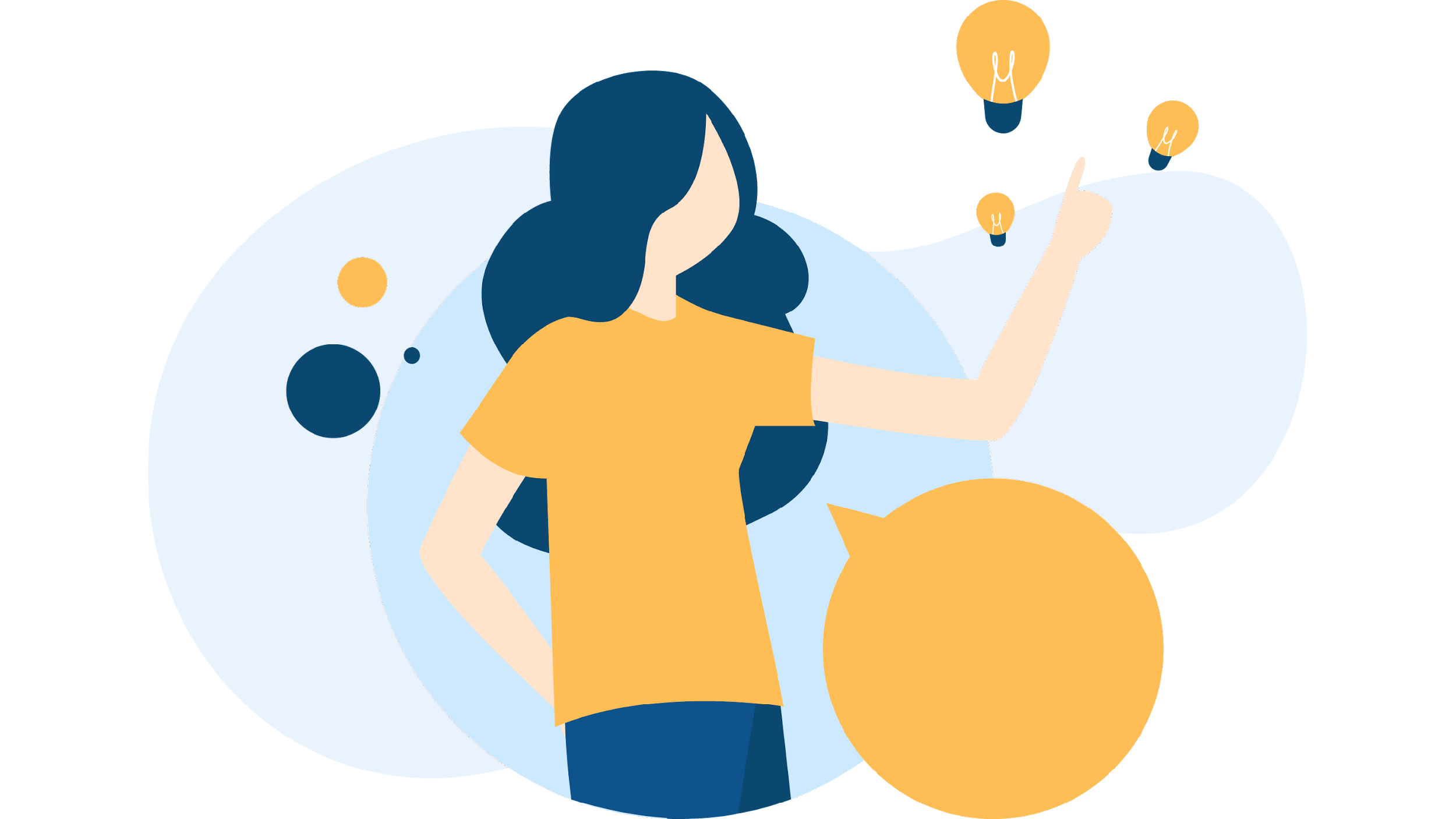 Firebase
免費、快速、方便
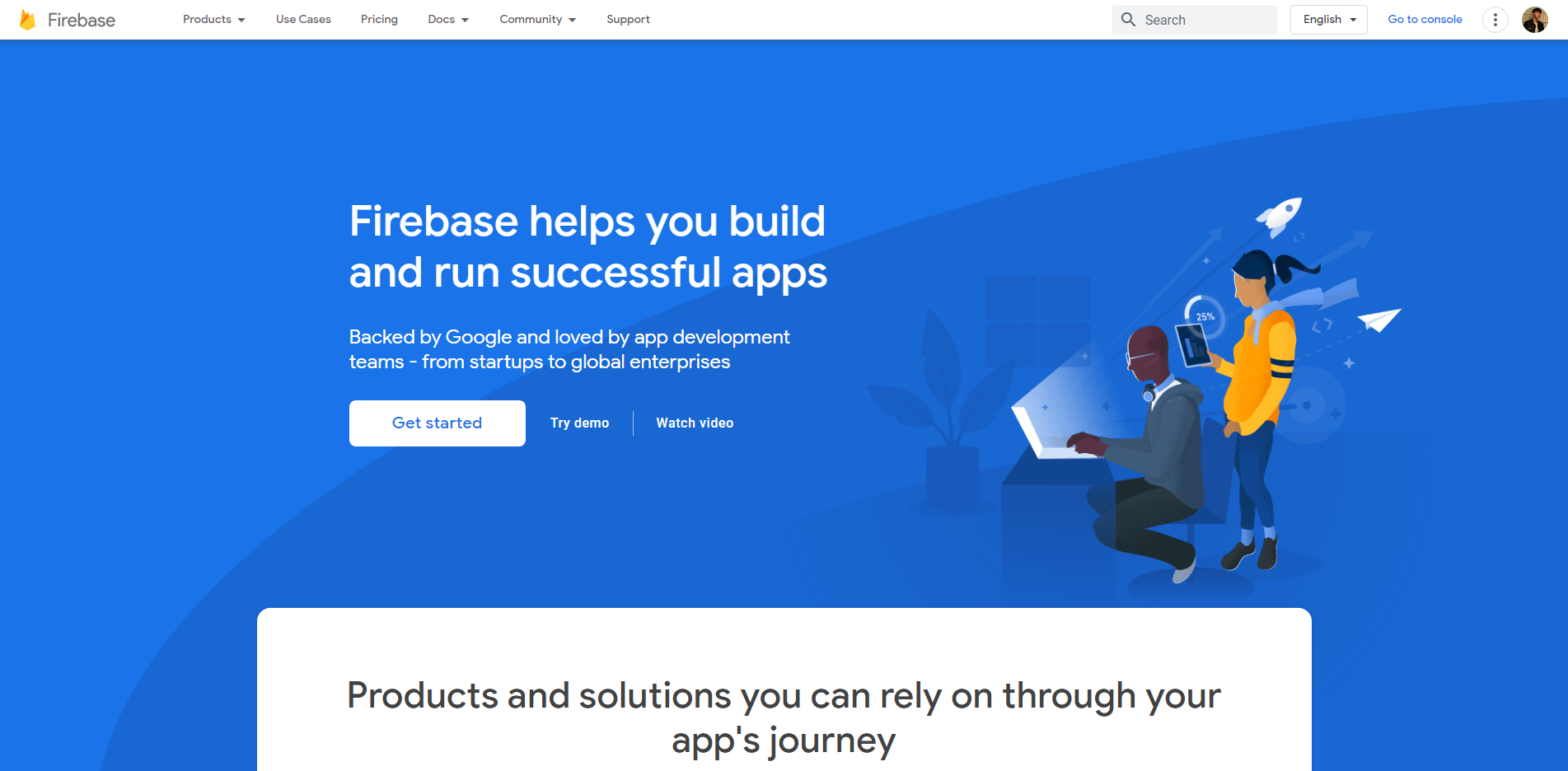 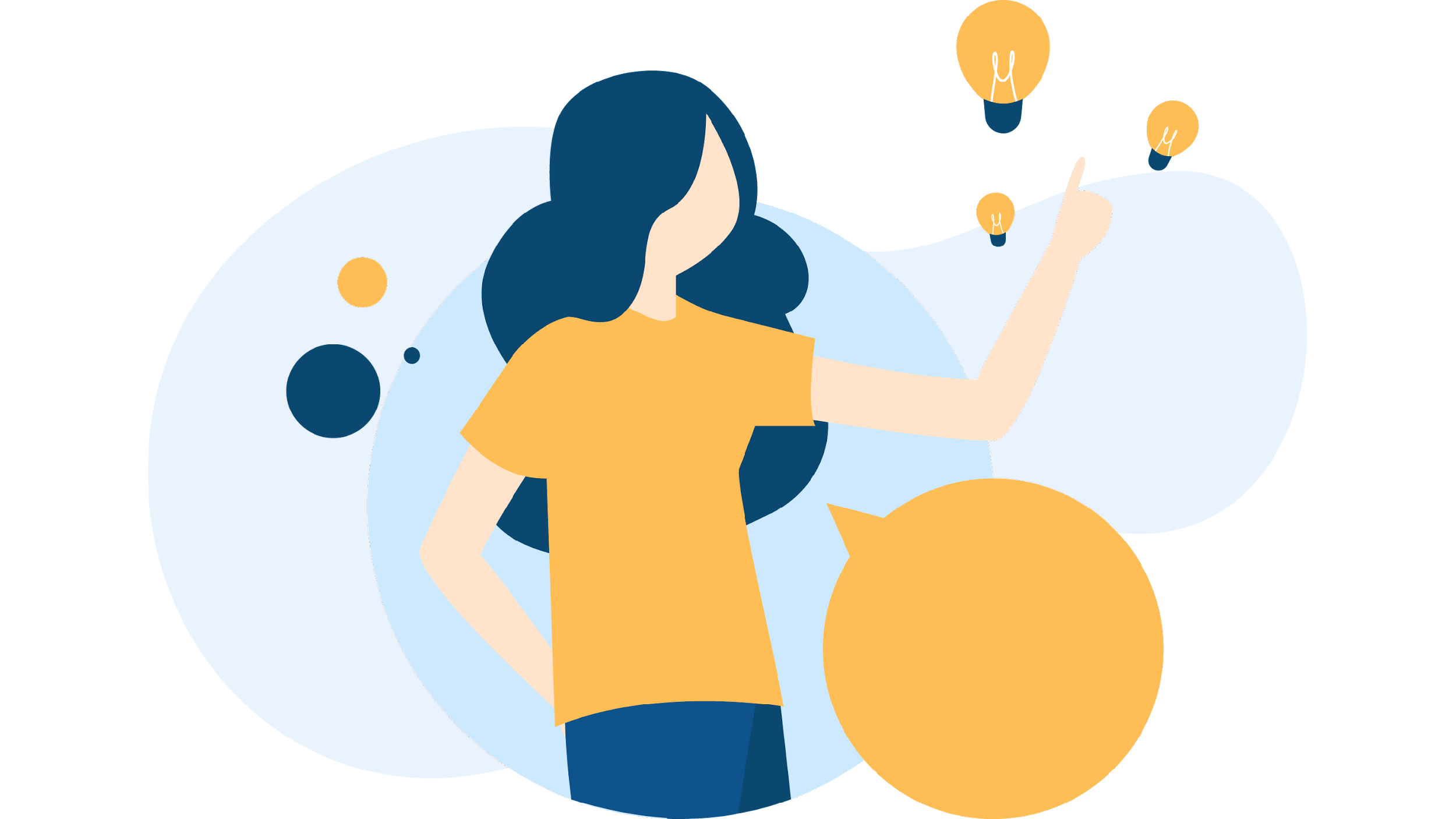 Firebase
免費、快速、方便
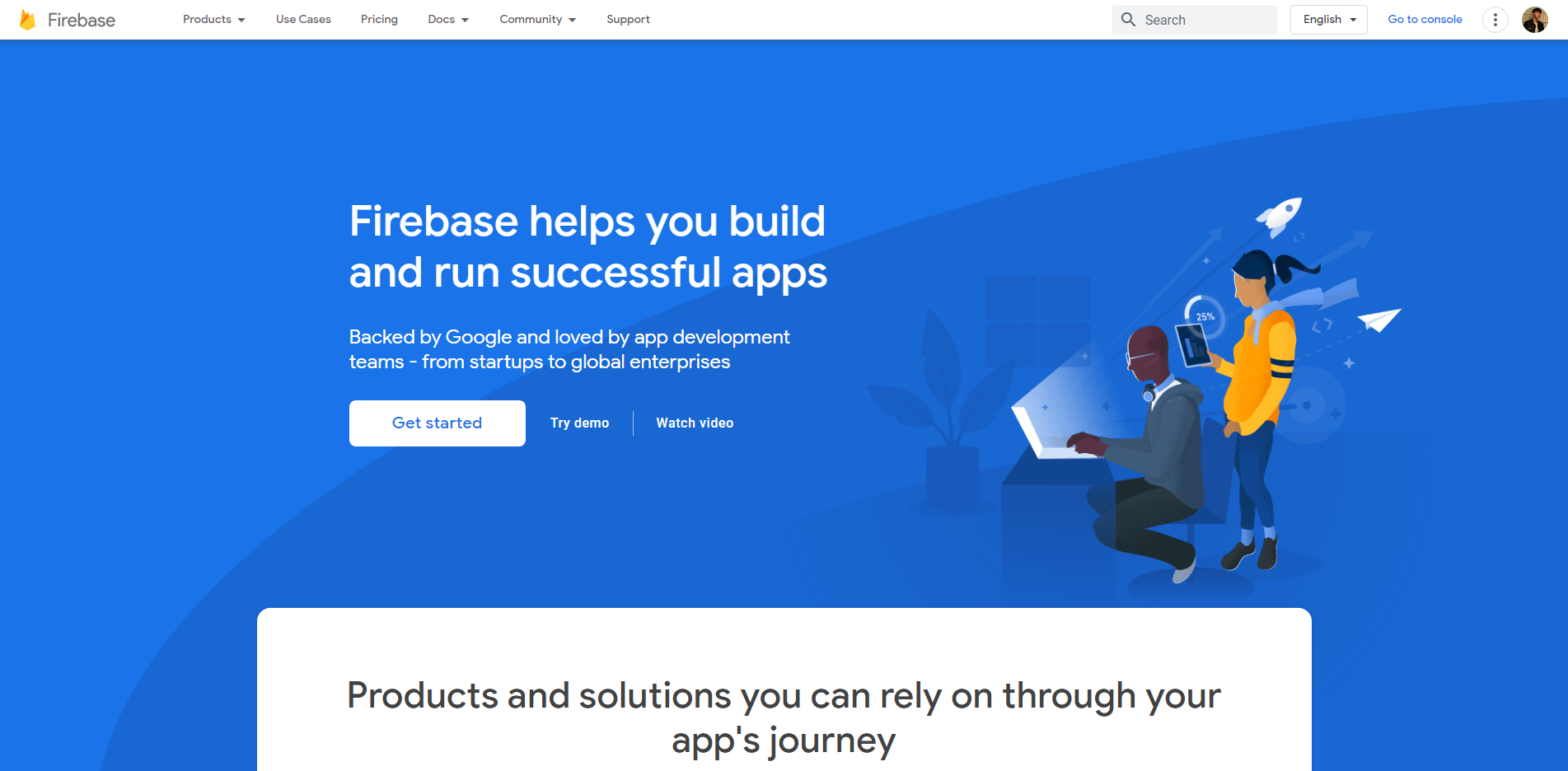 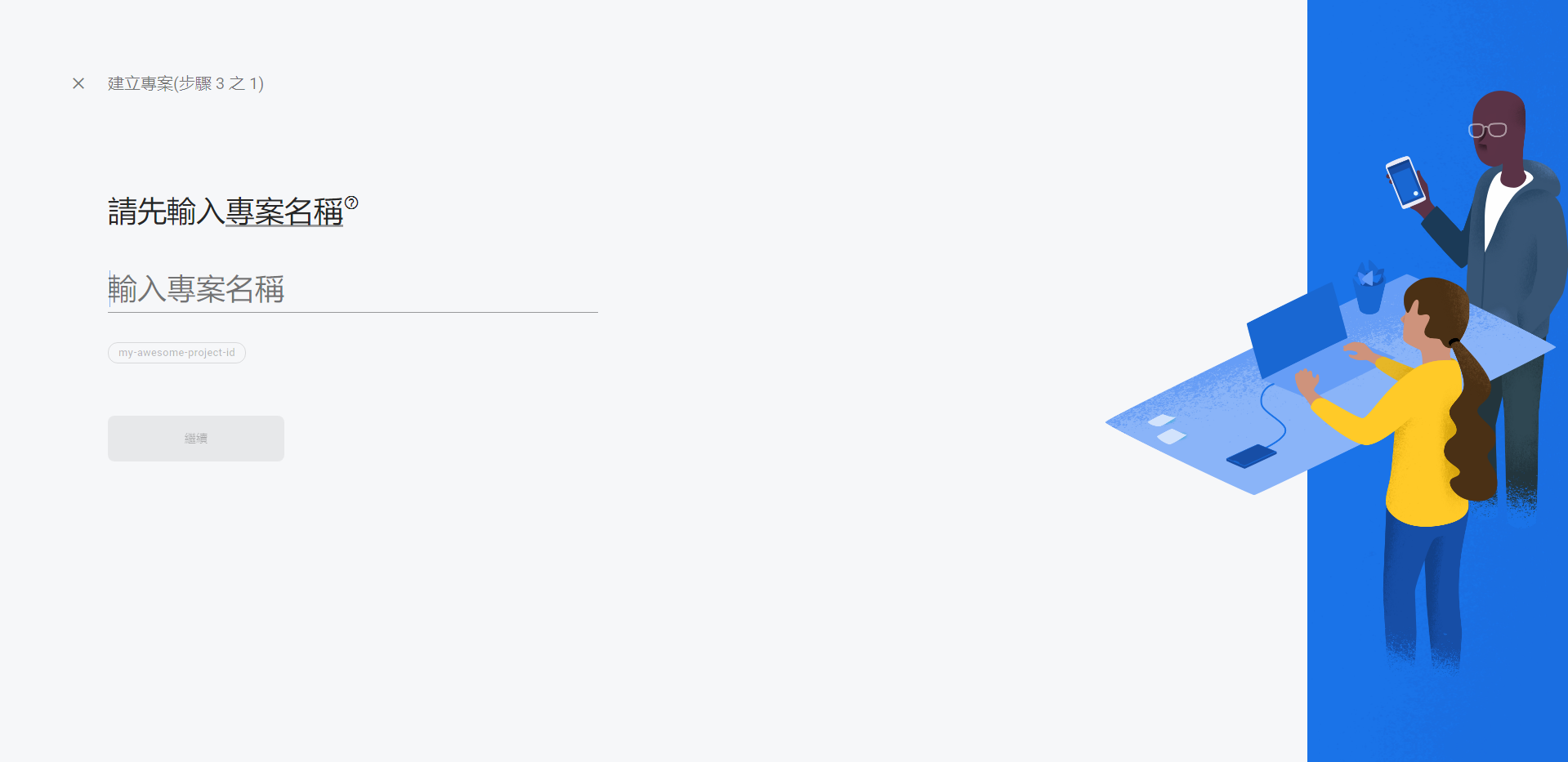 Firebase
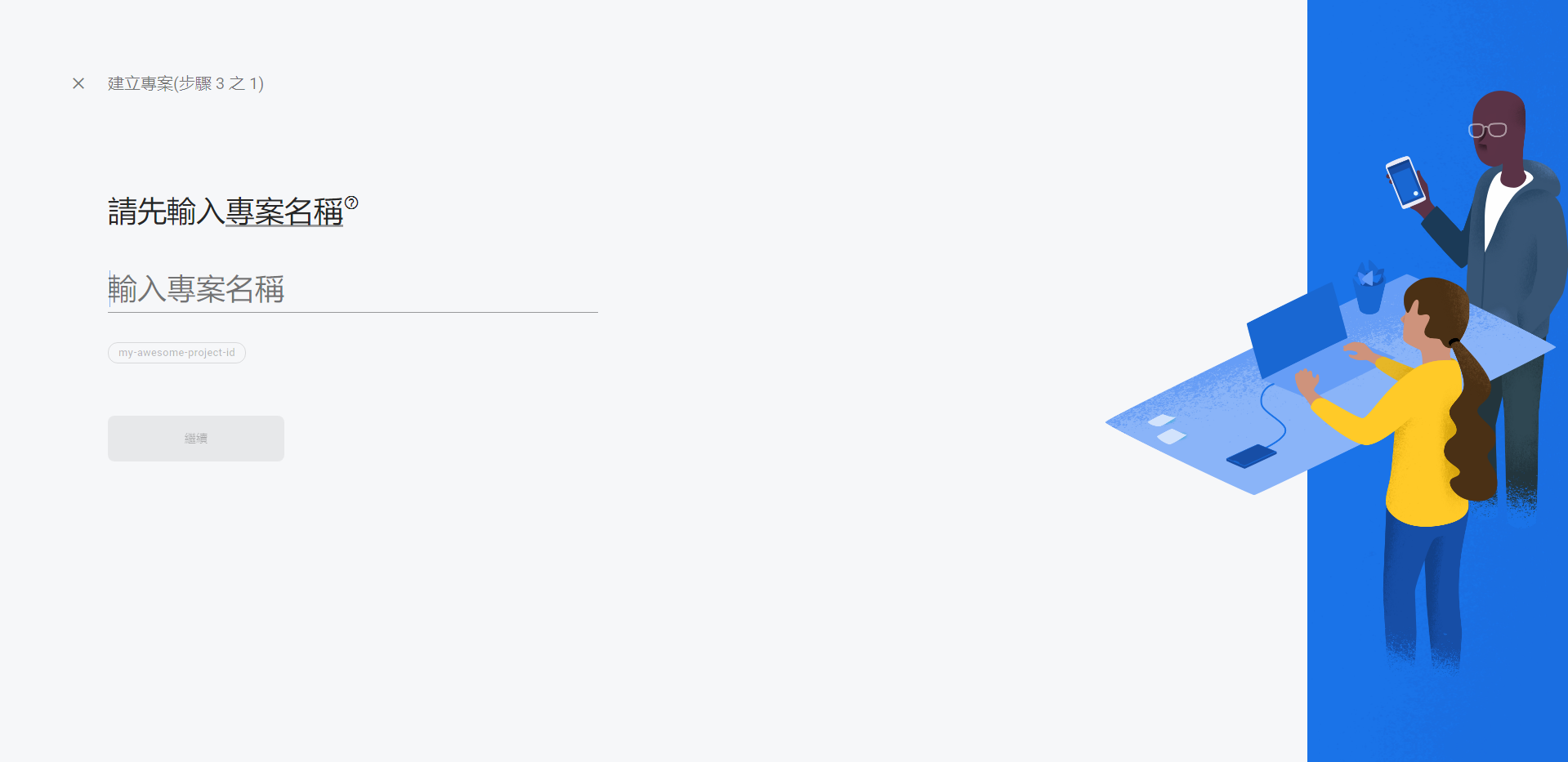 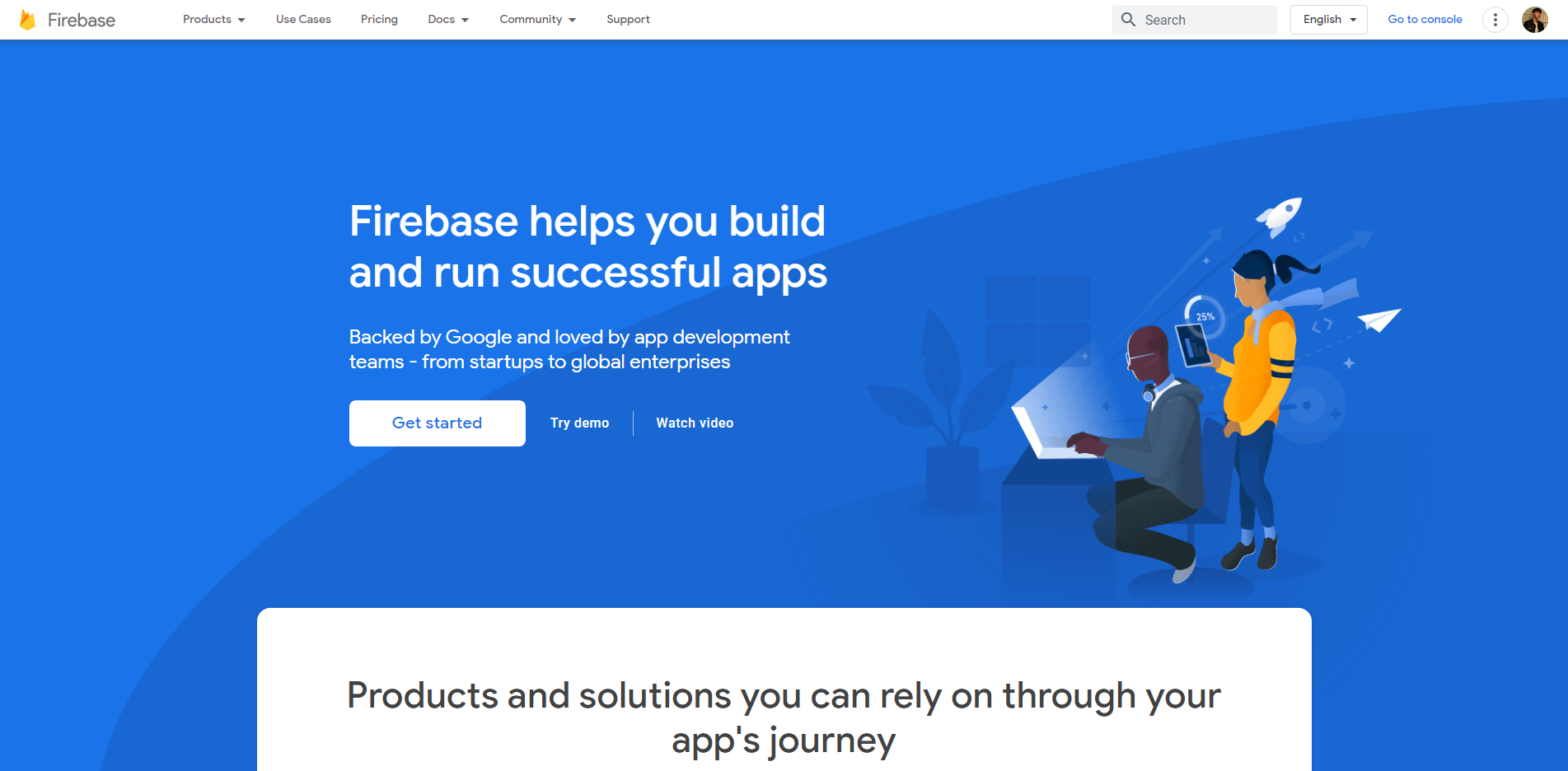 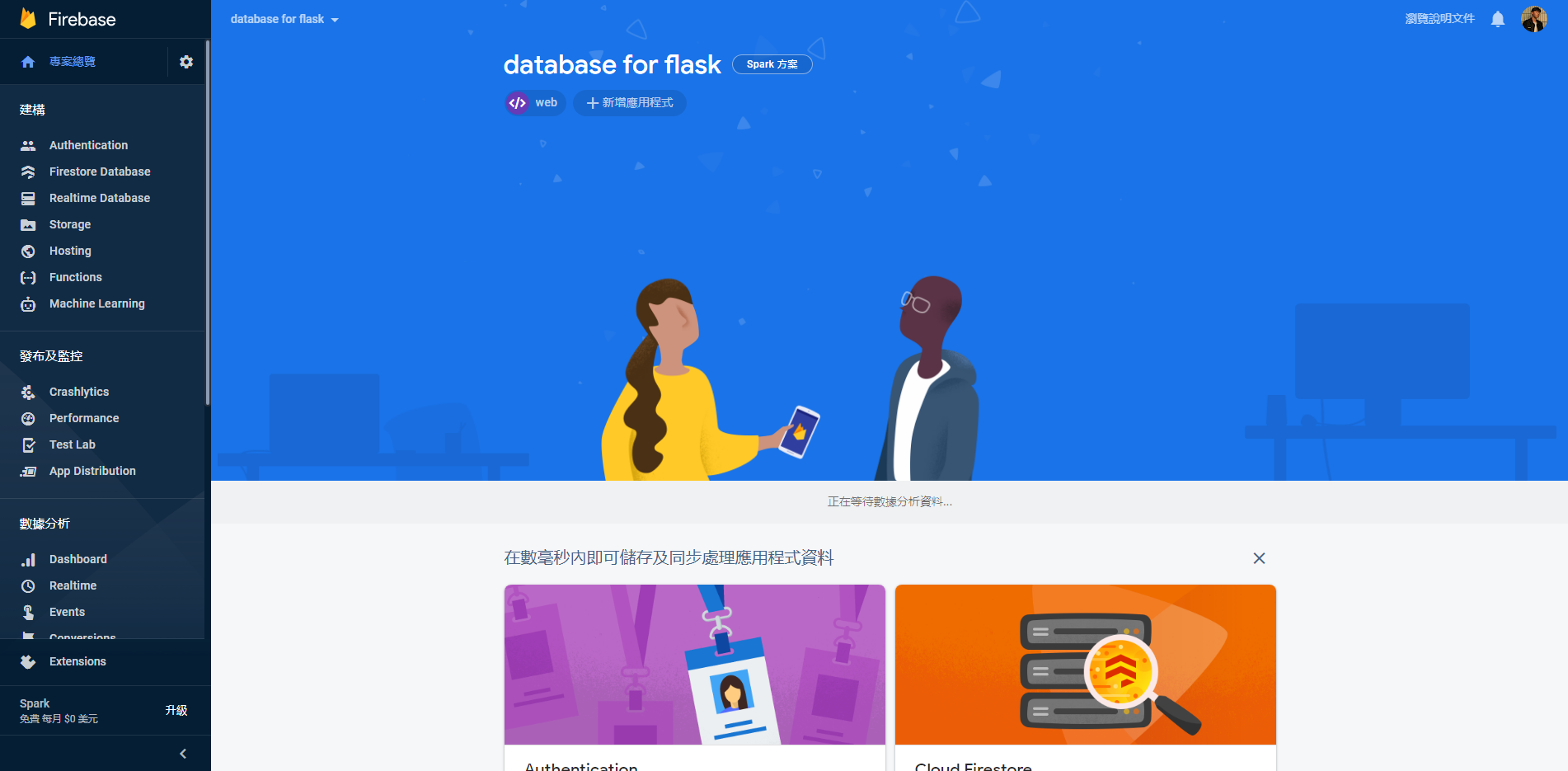 Firebase
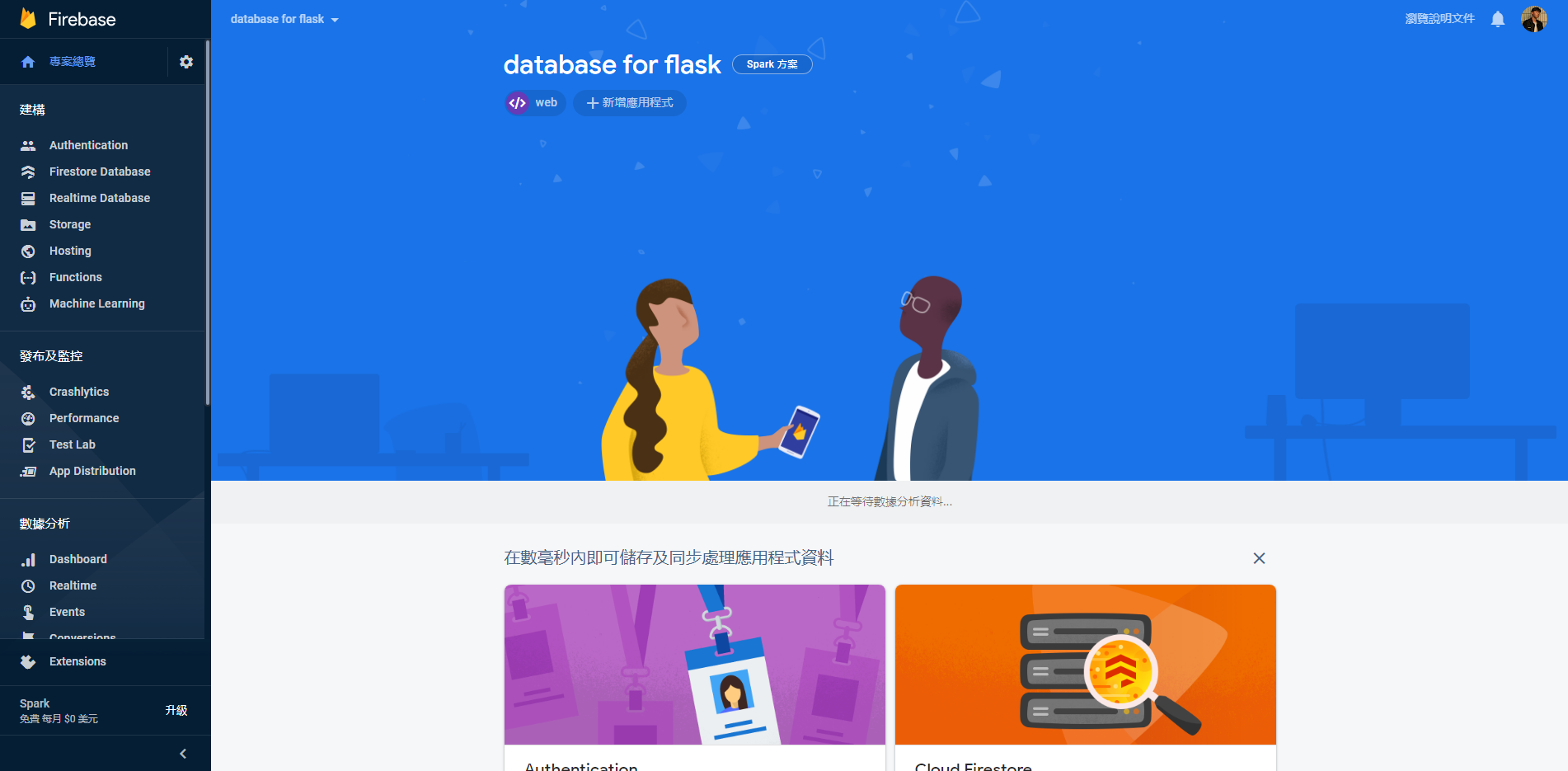 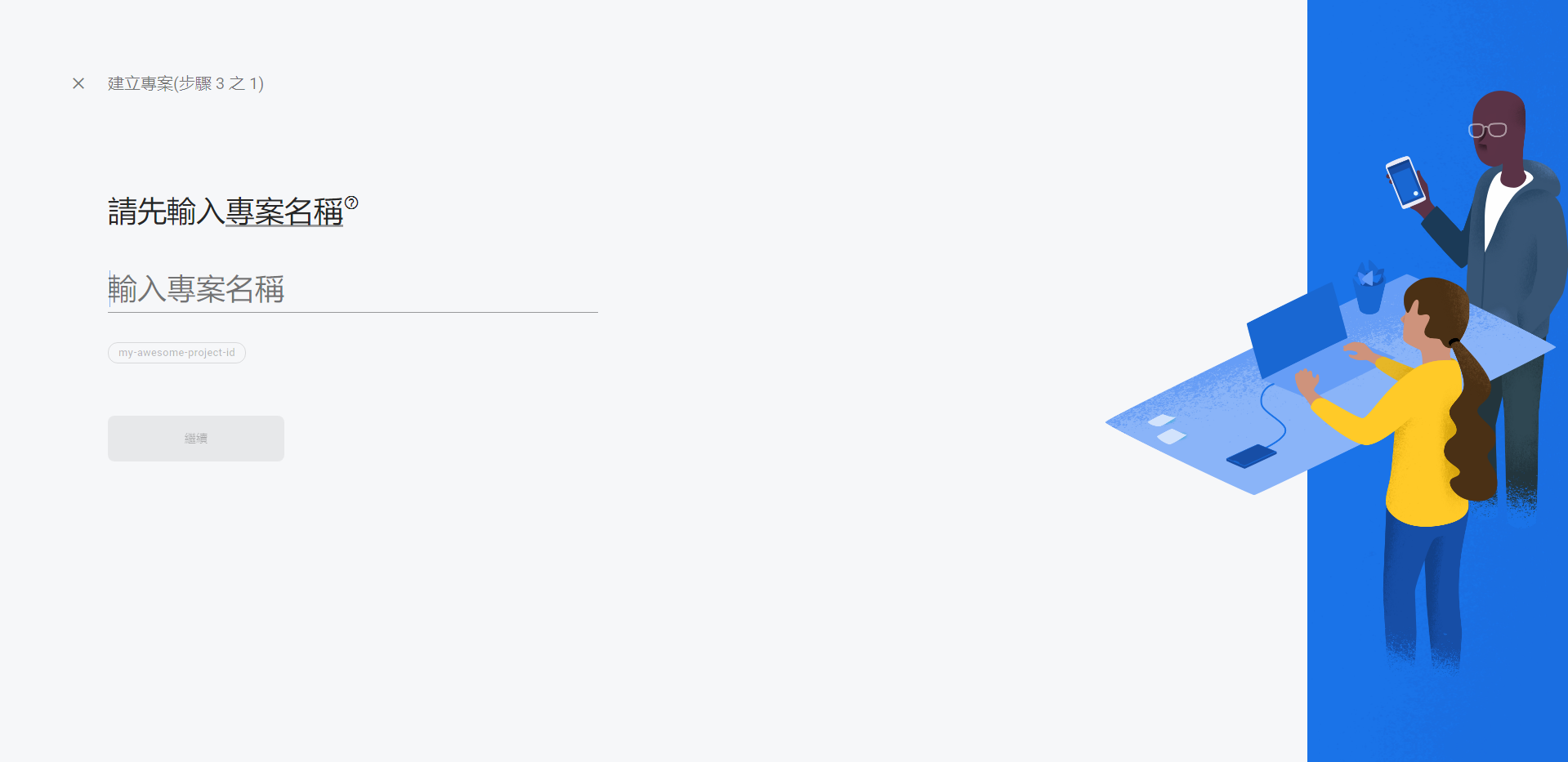 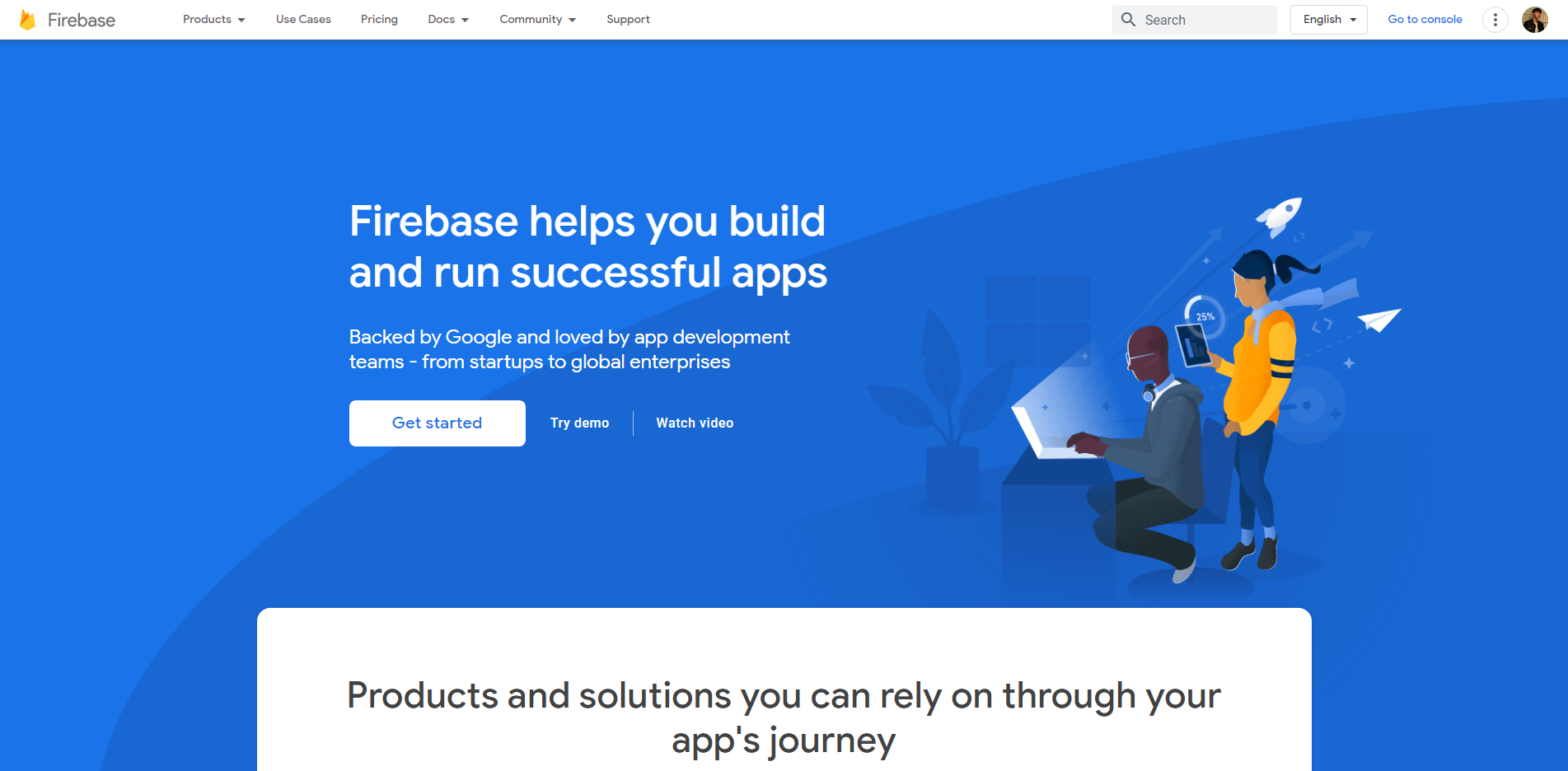 Firebase
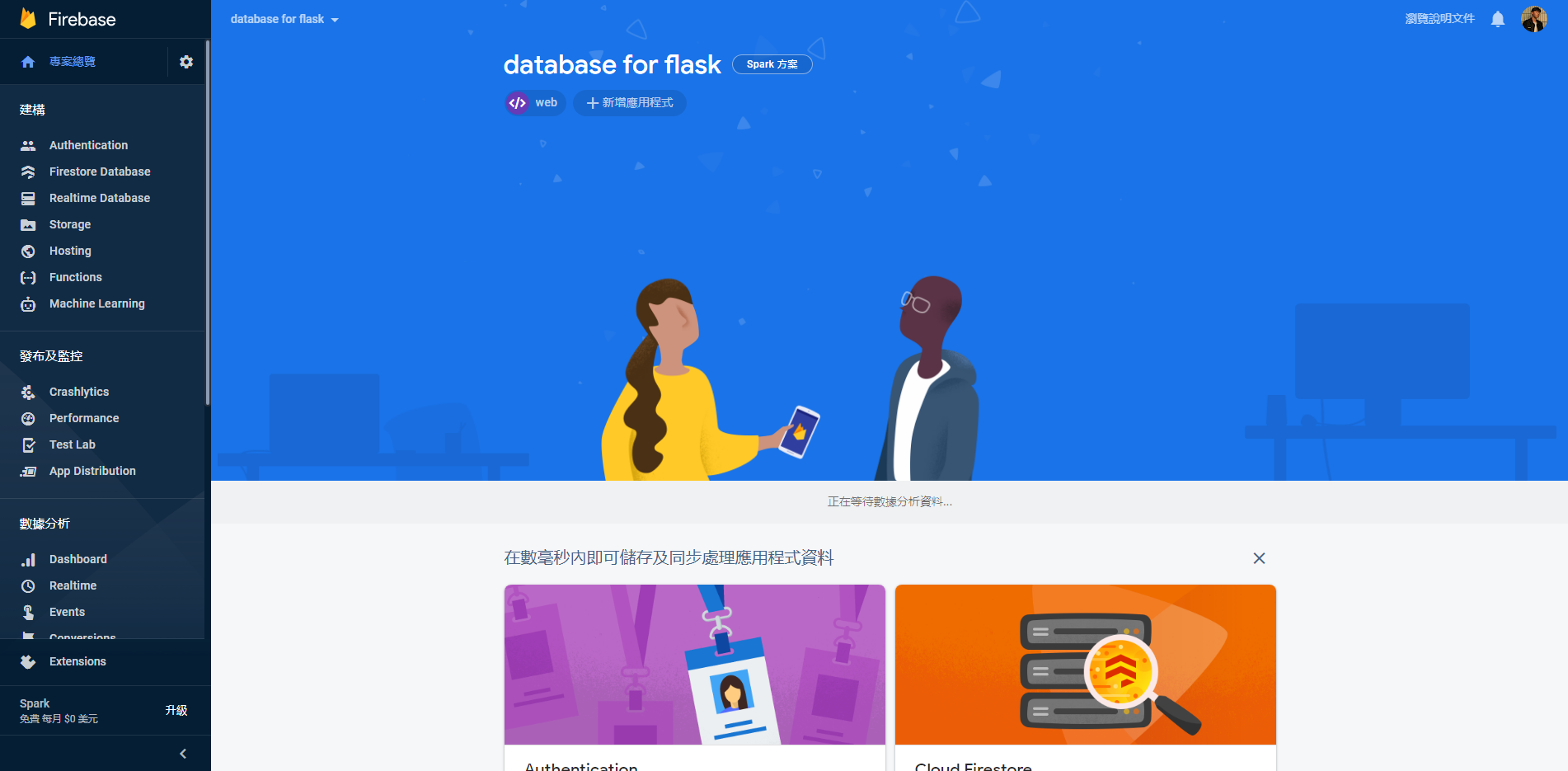 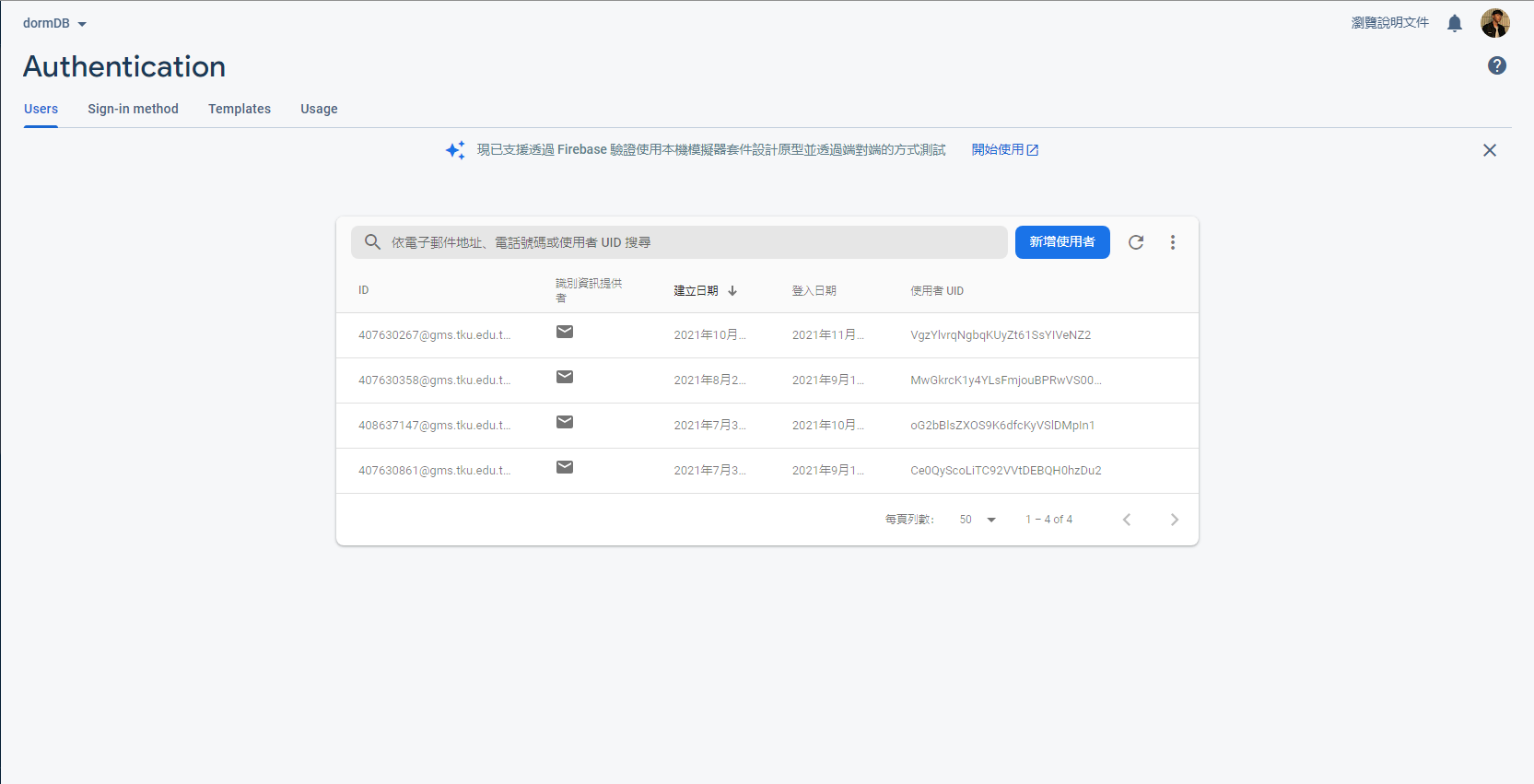 登入系統🡪

實時資料庫🡪
Firebase
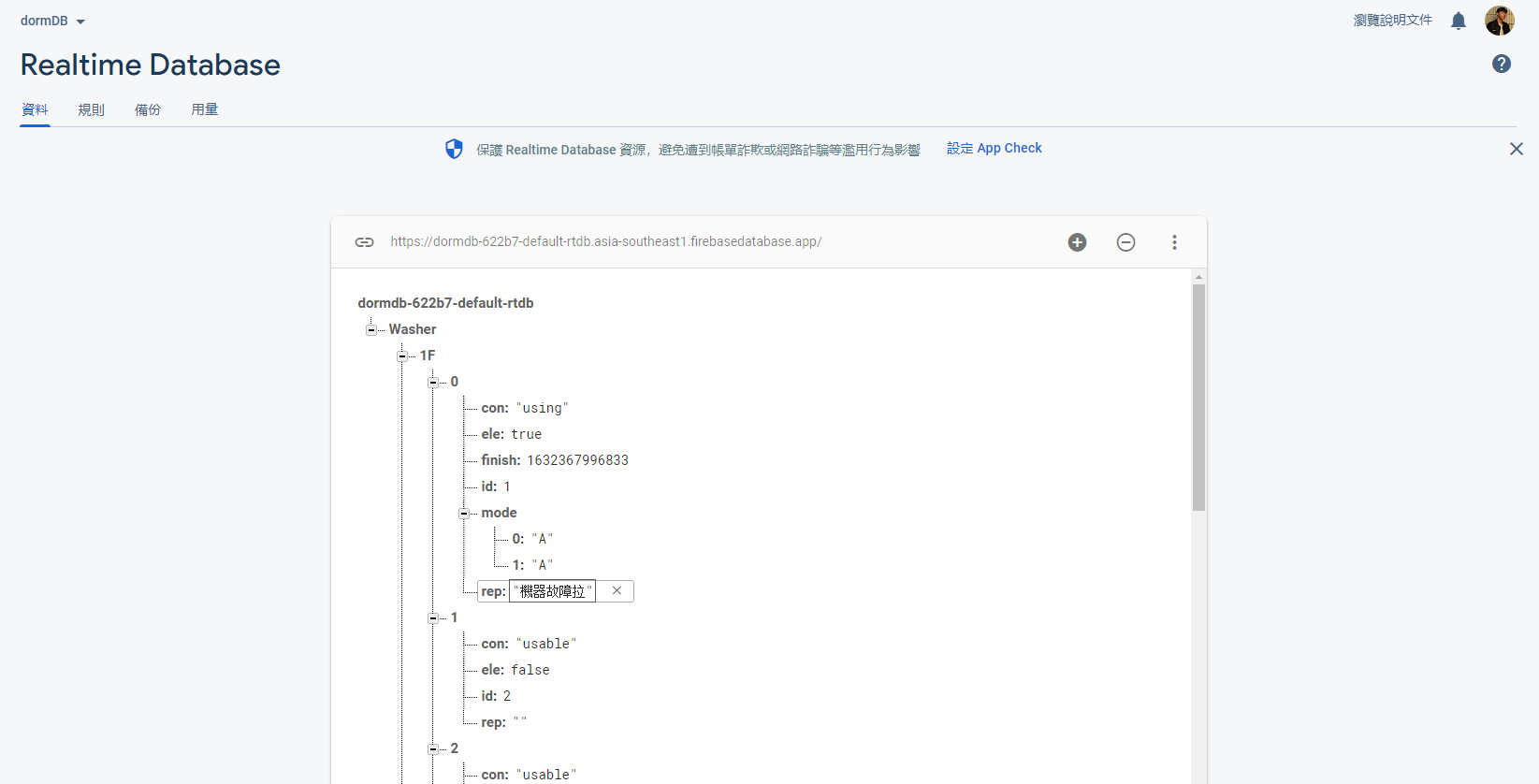 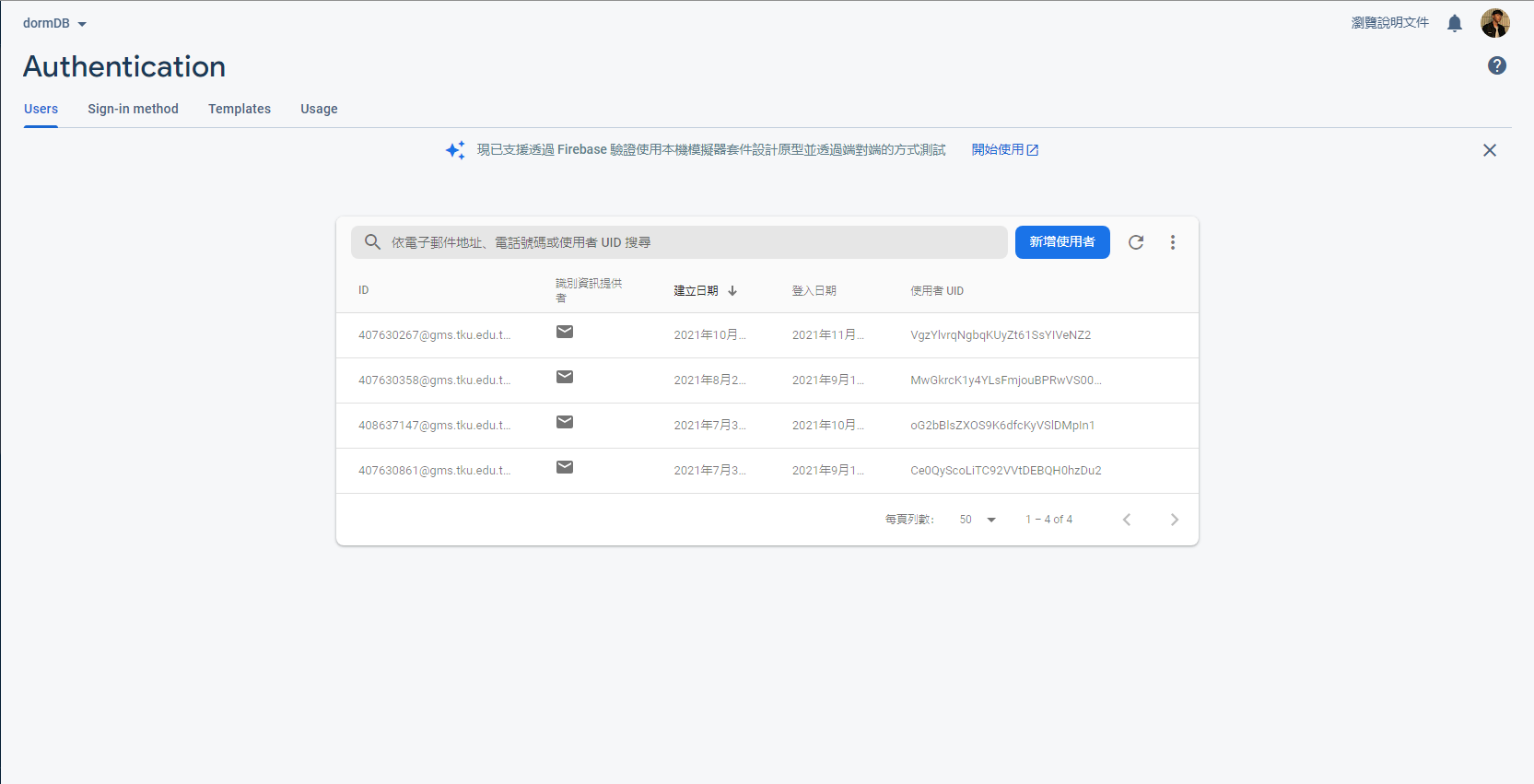 Firebase
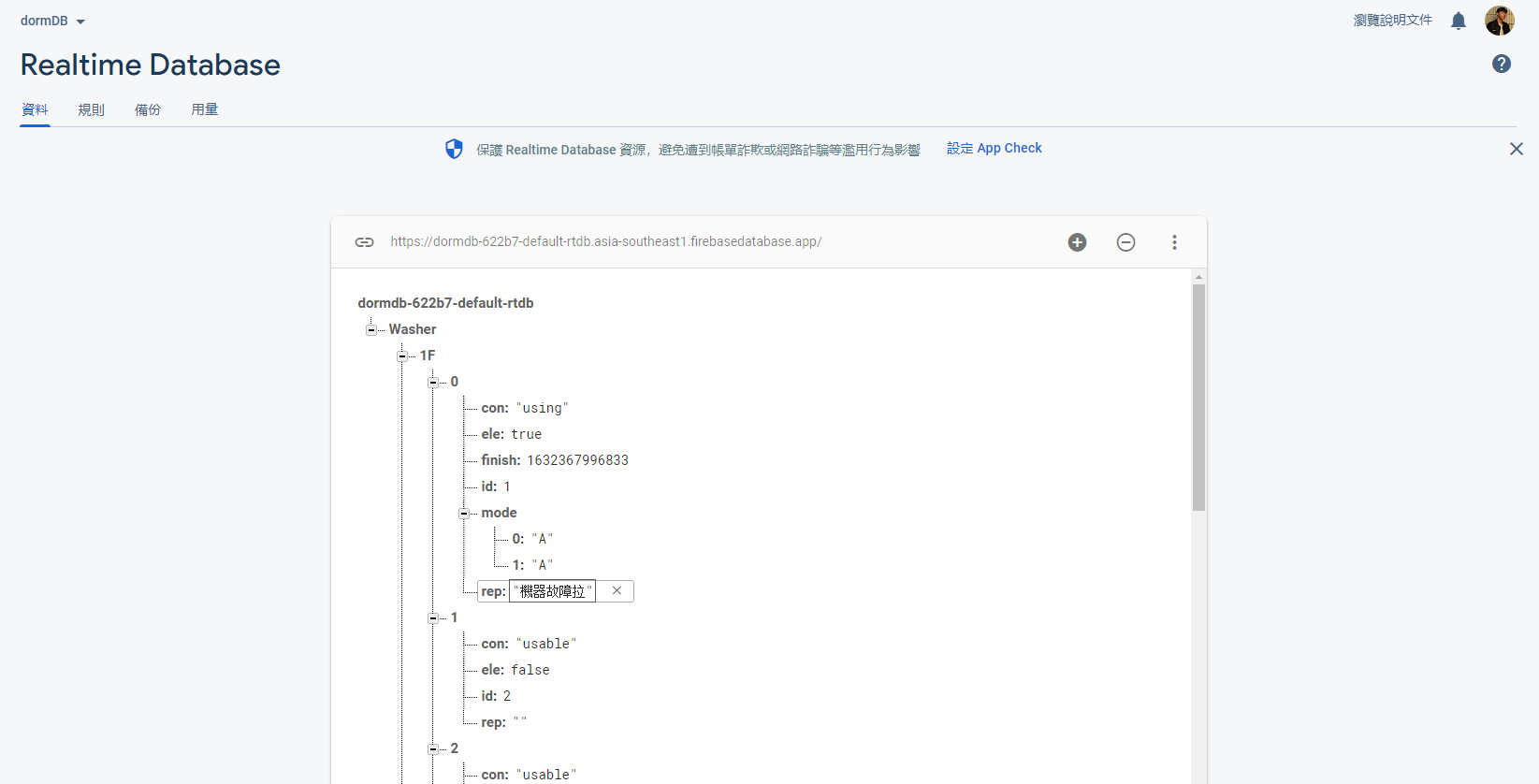 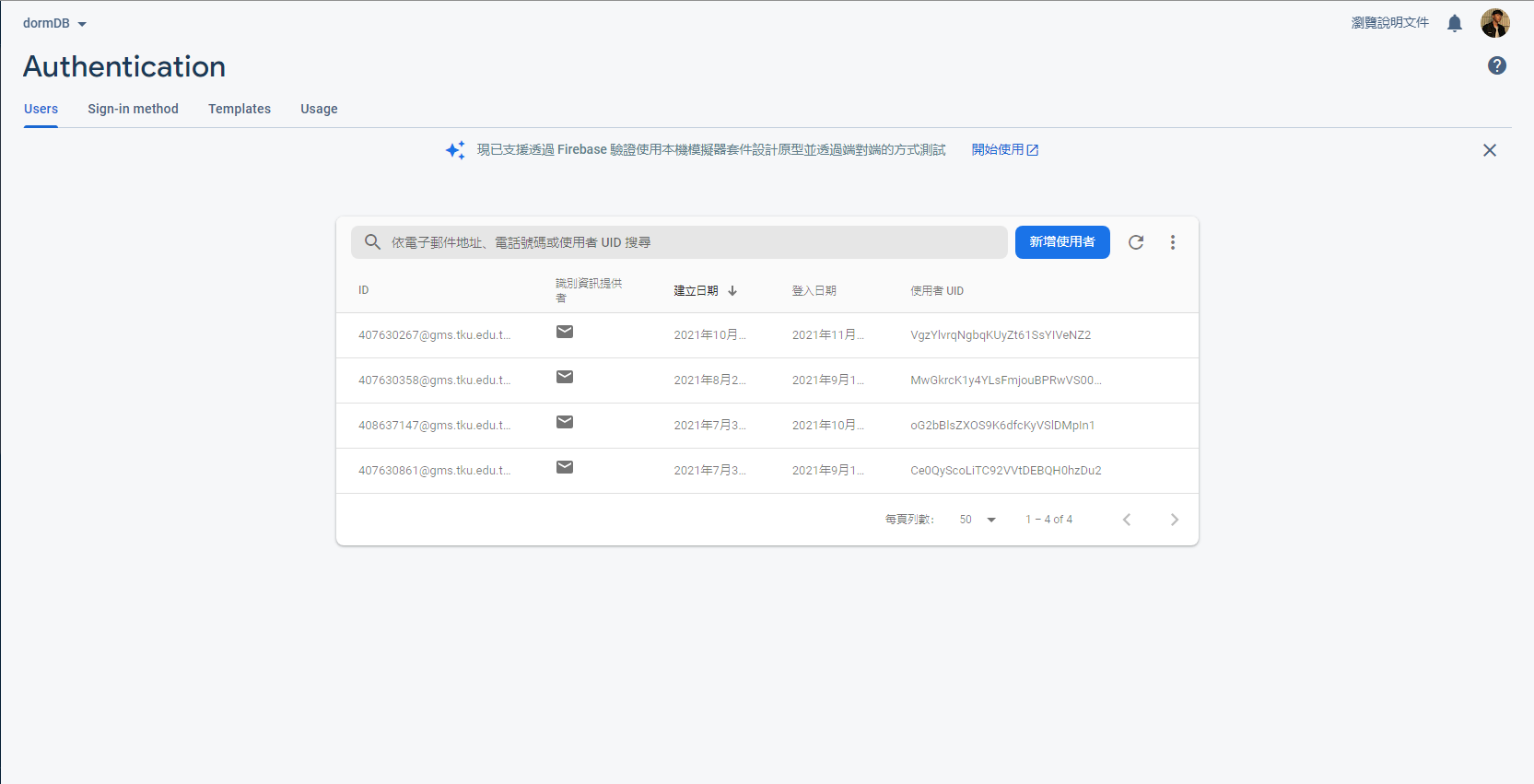 Firebase
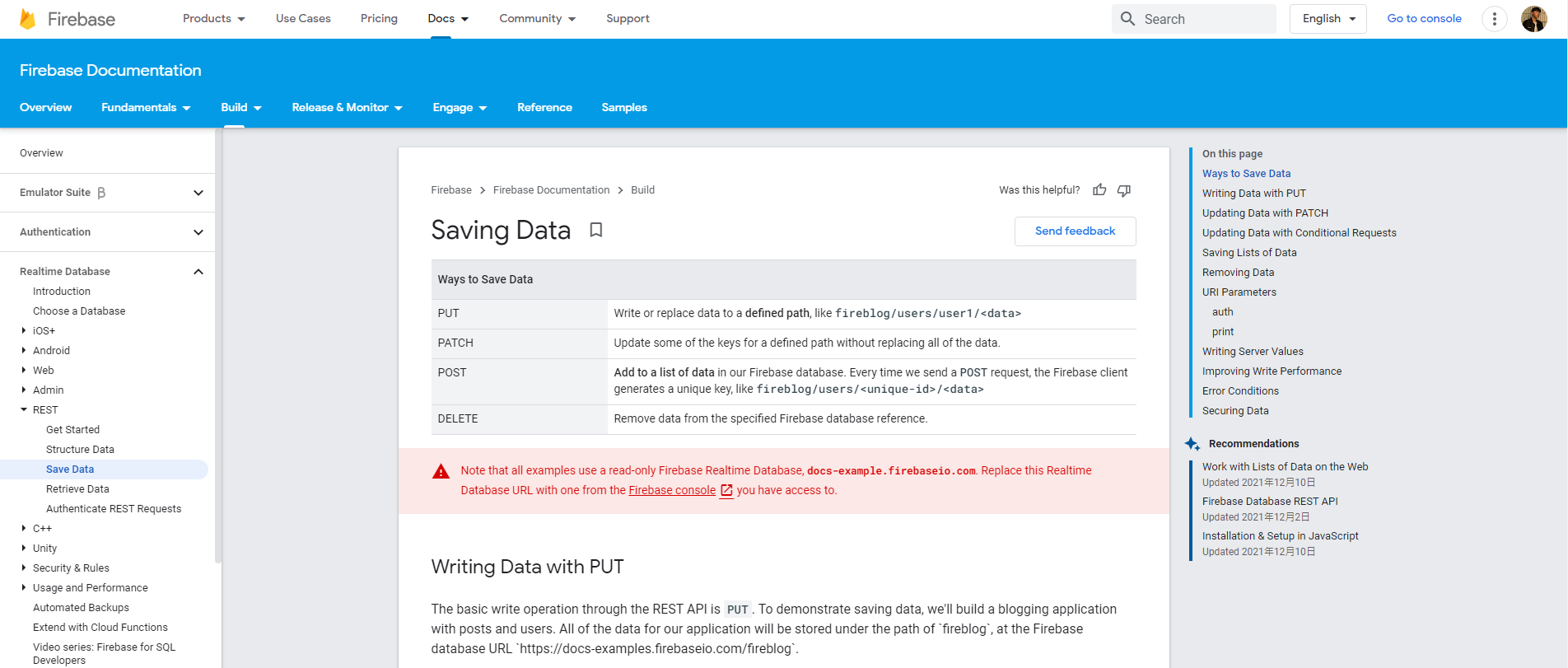 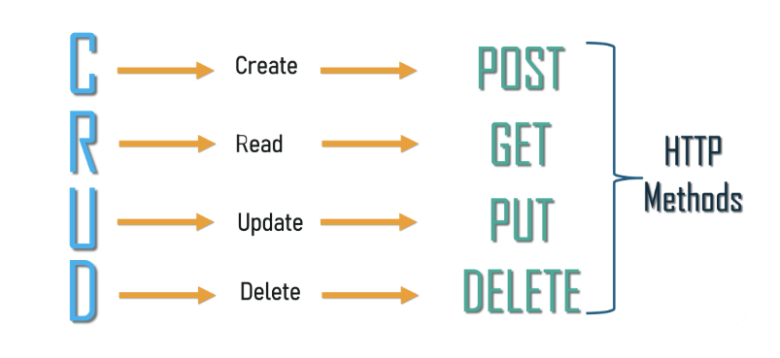 Firebase
RESTful API 跨平台
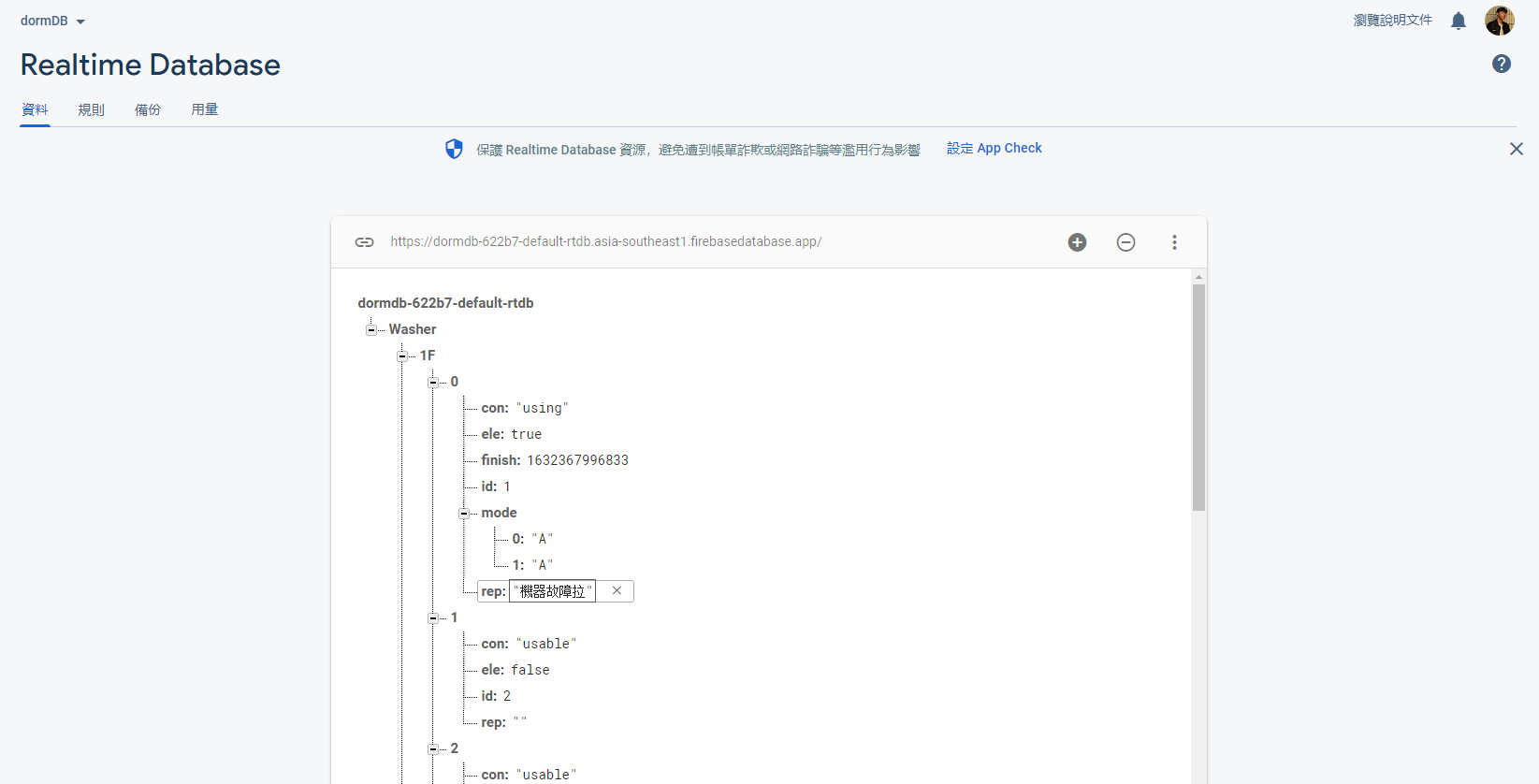 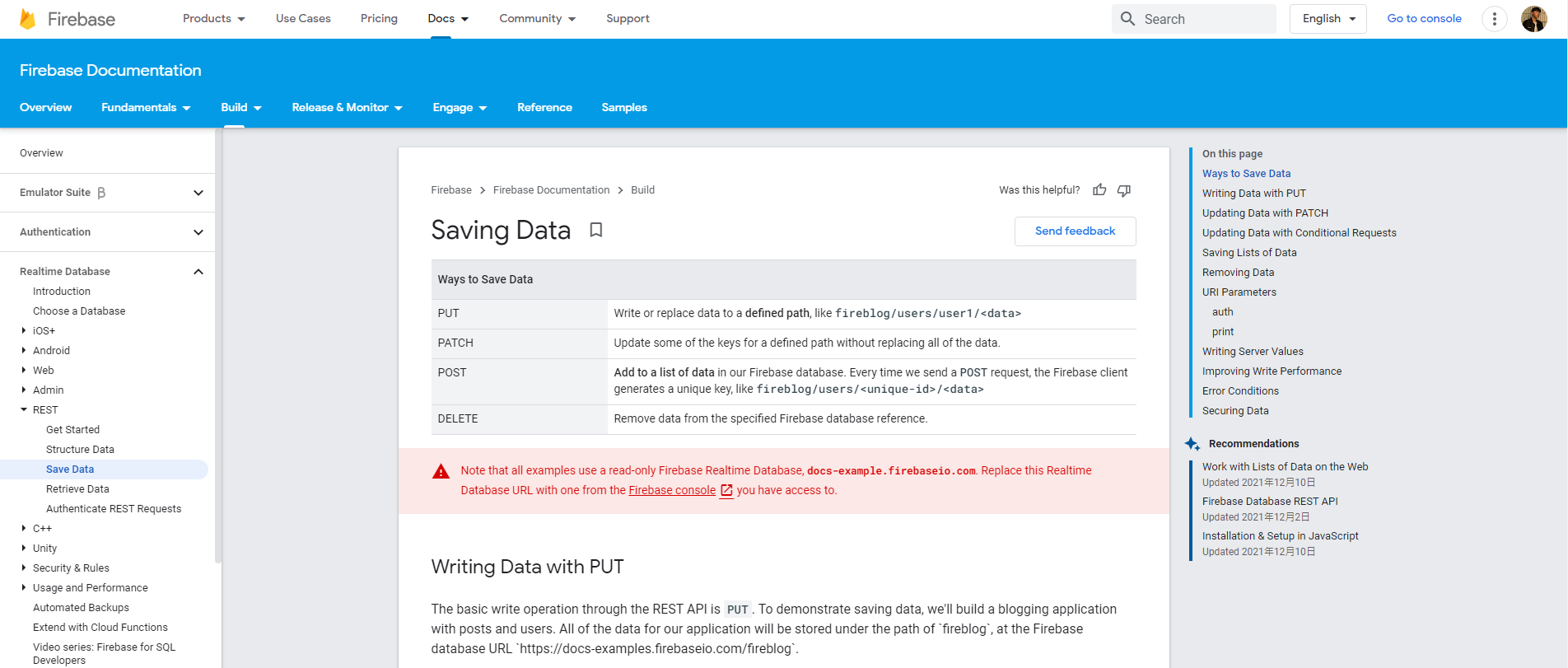 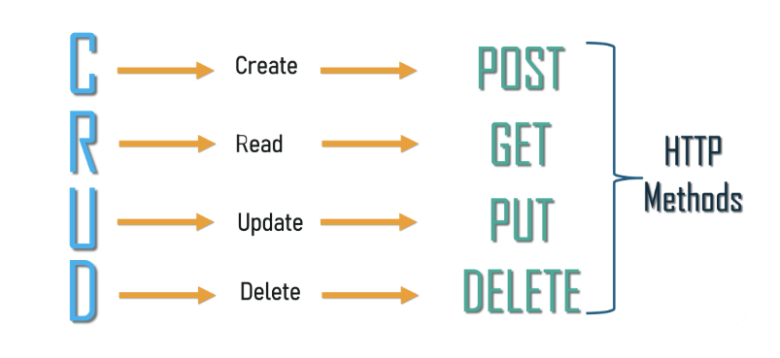 Firebase
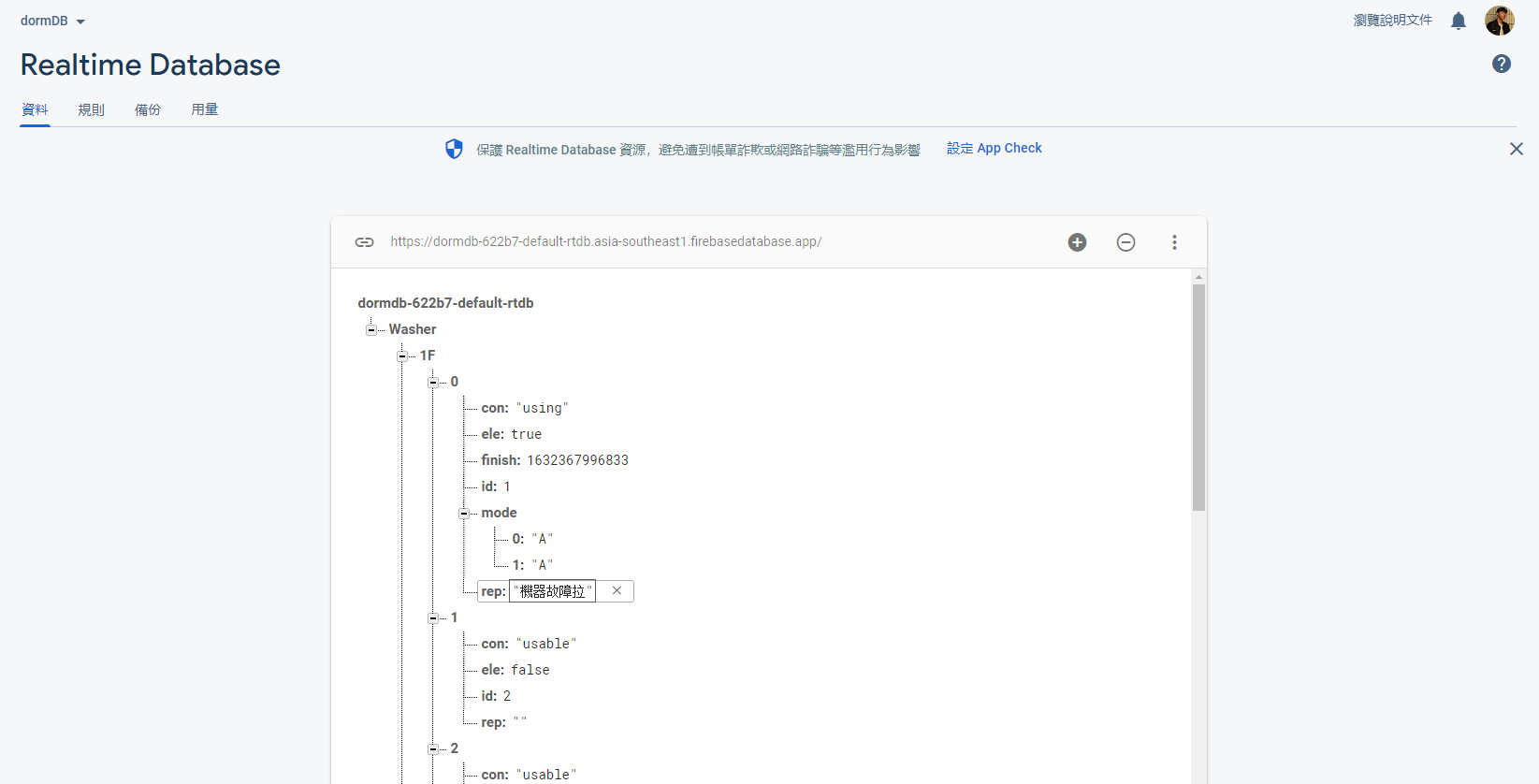 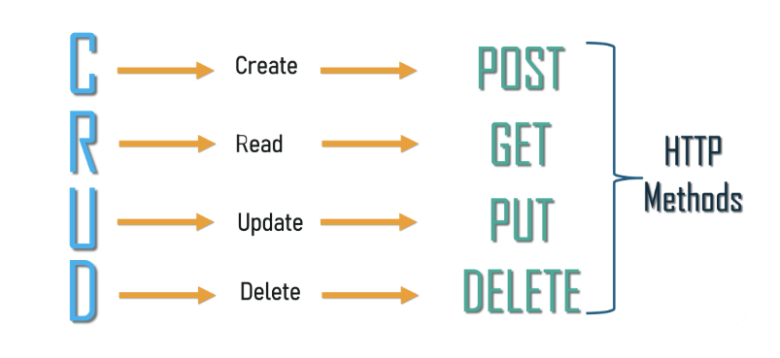 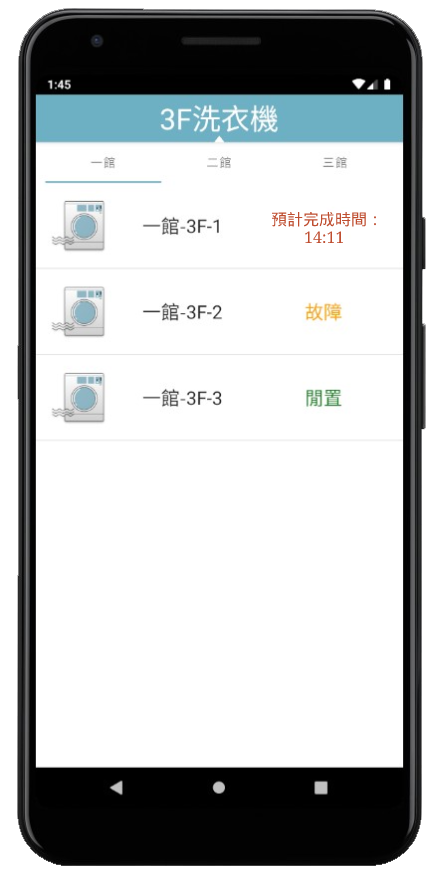 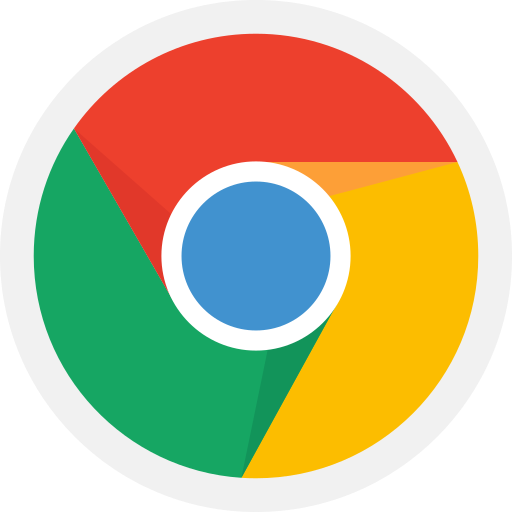 GET方法
Firebase
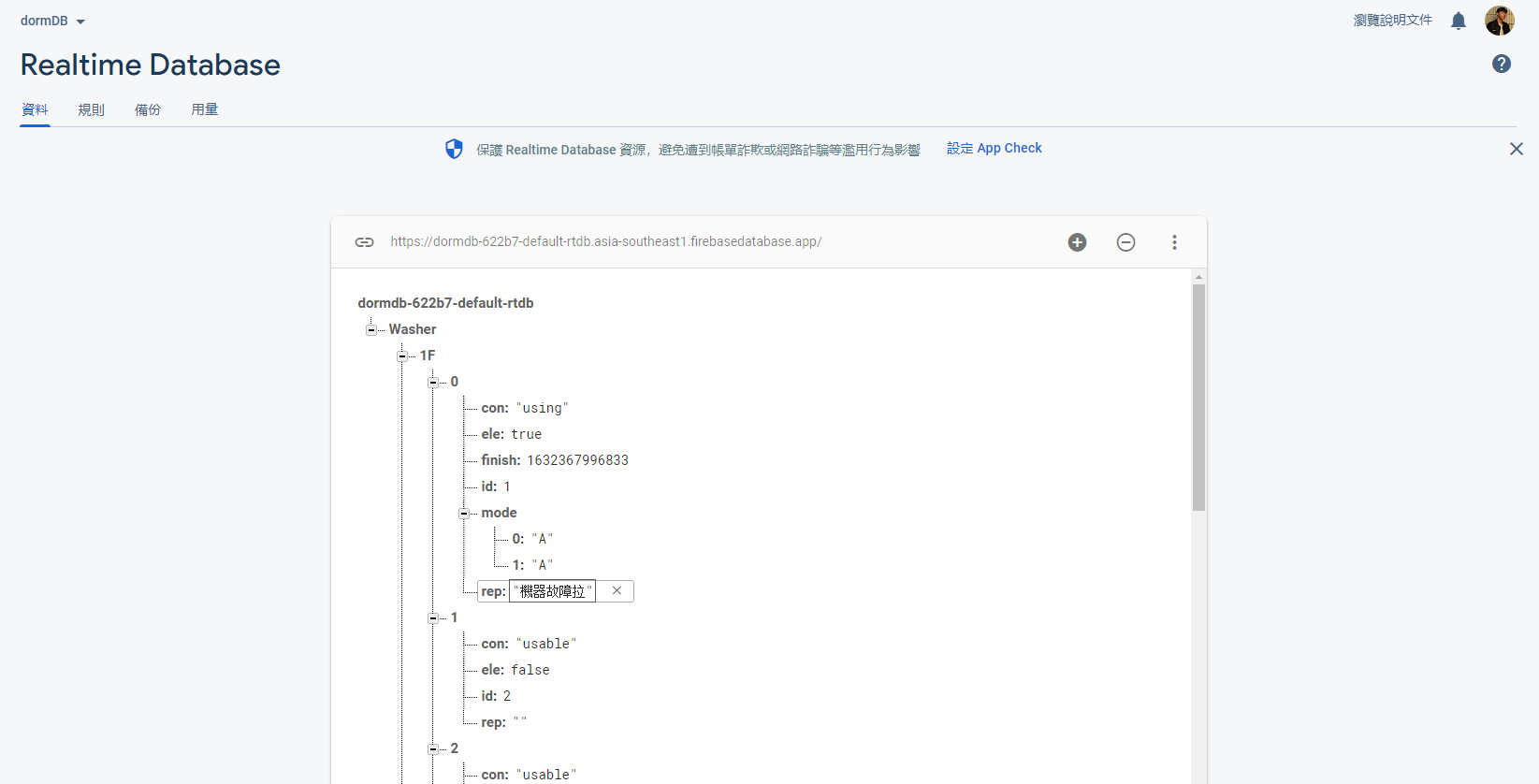 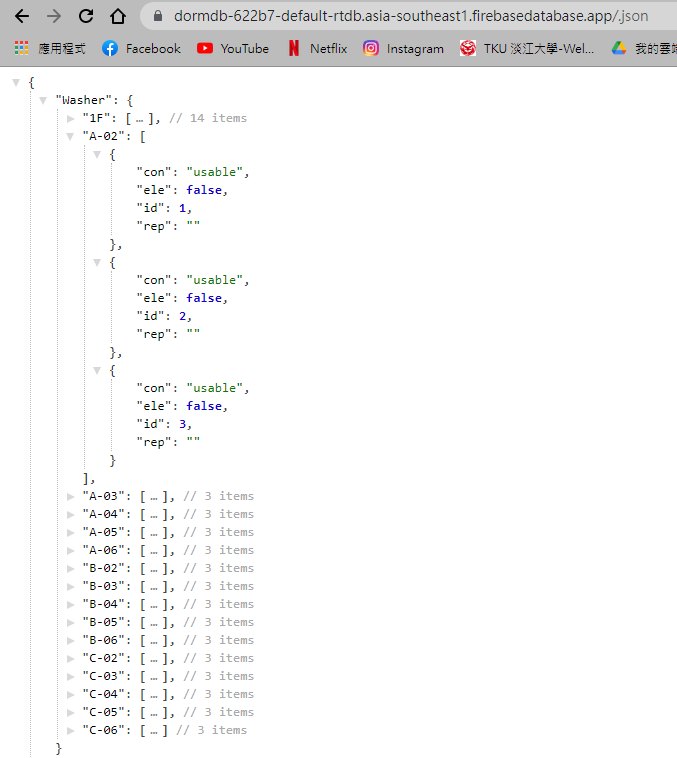 .json
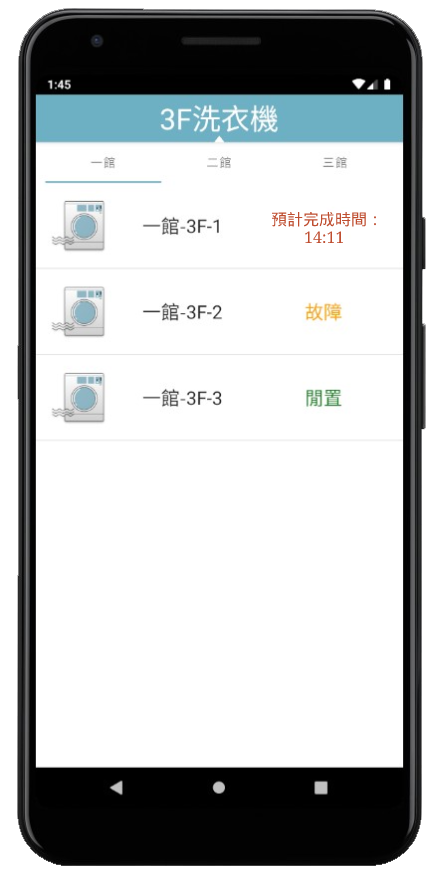 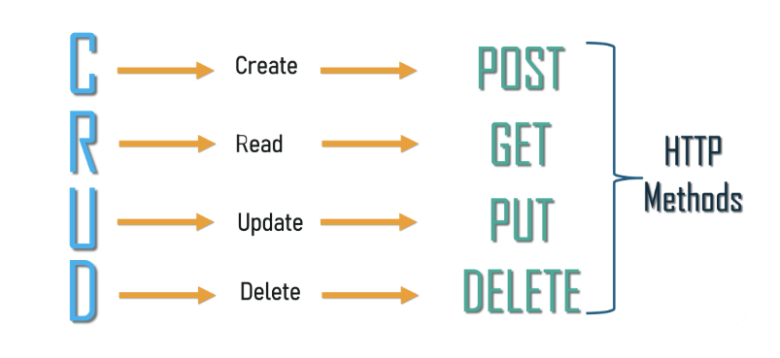 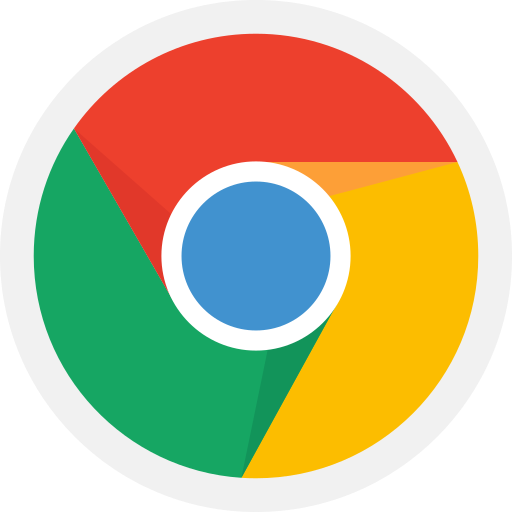 GET方法
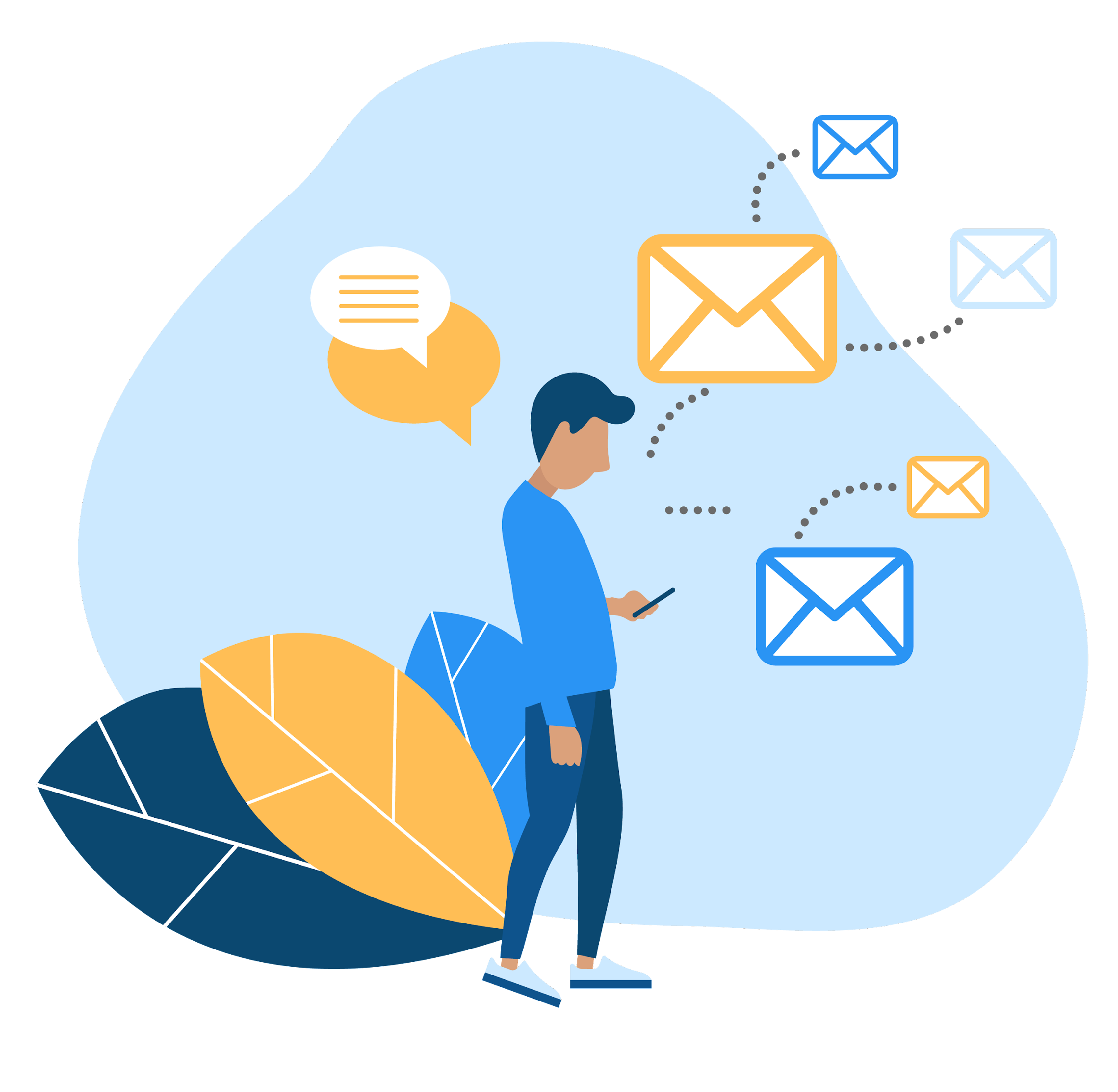 Q&A
Firebase
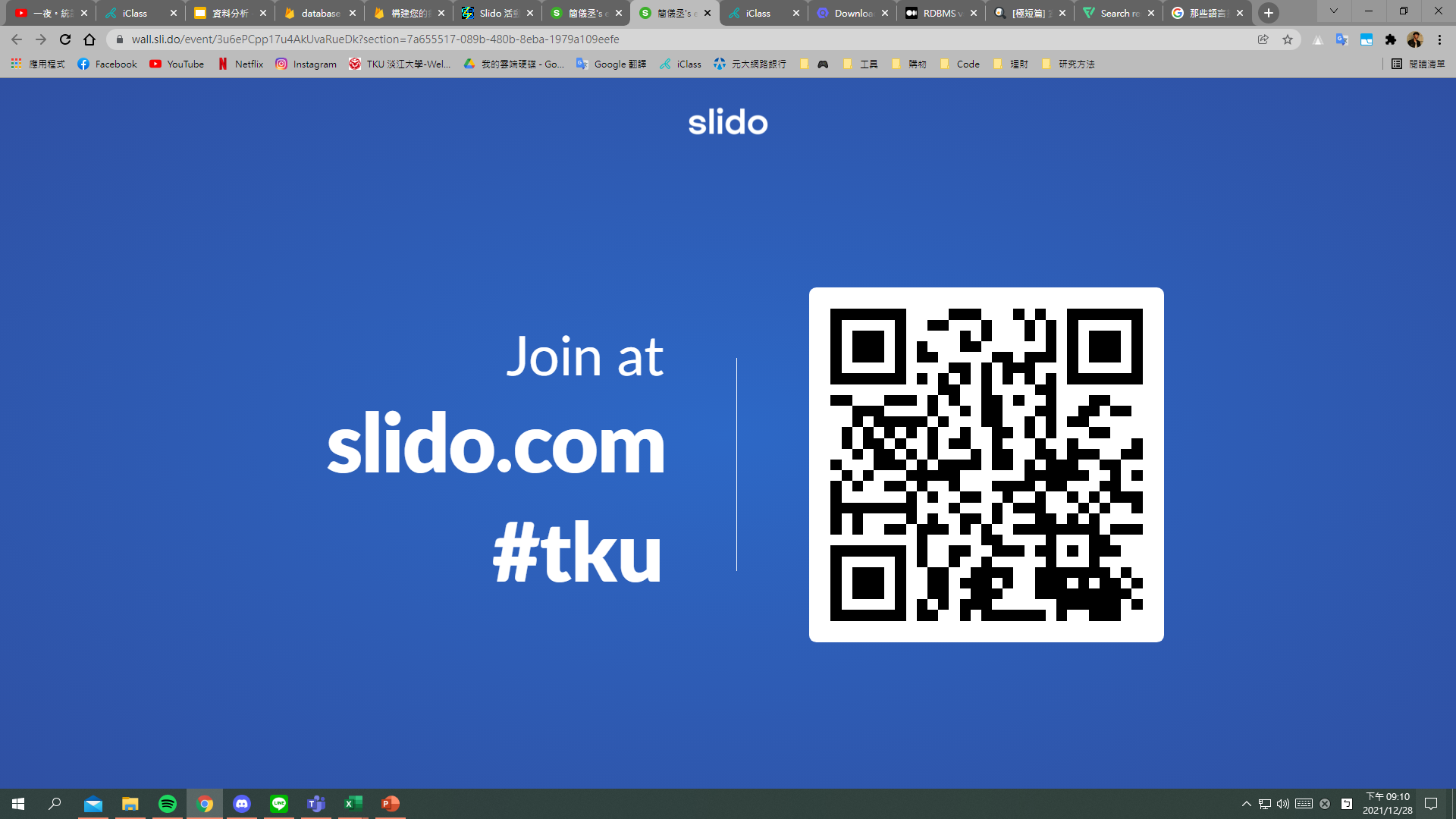 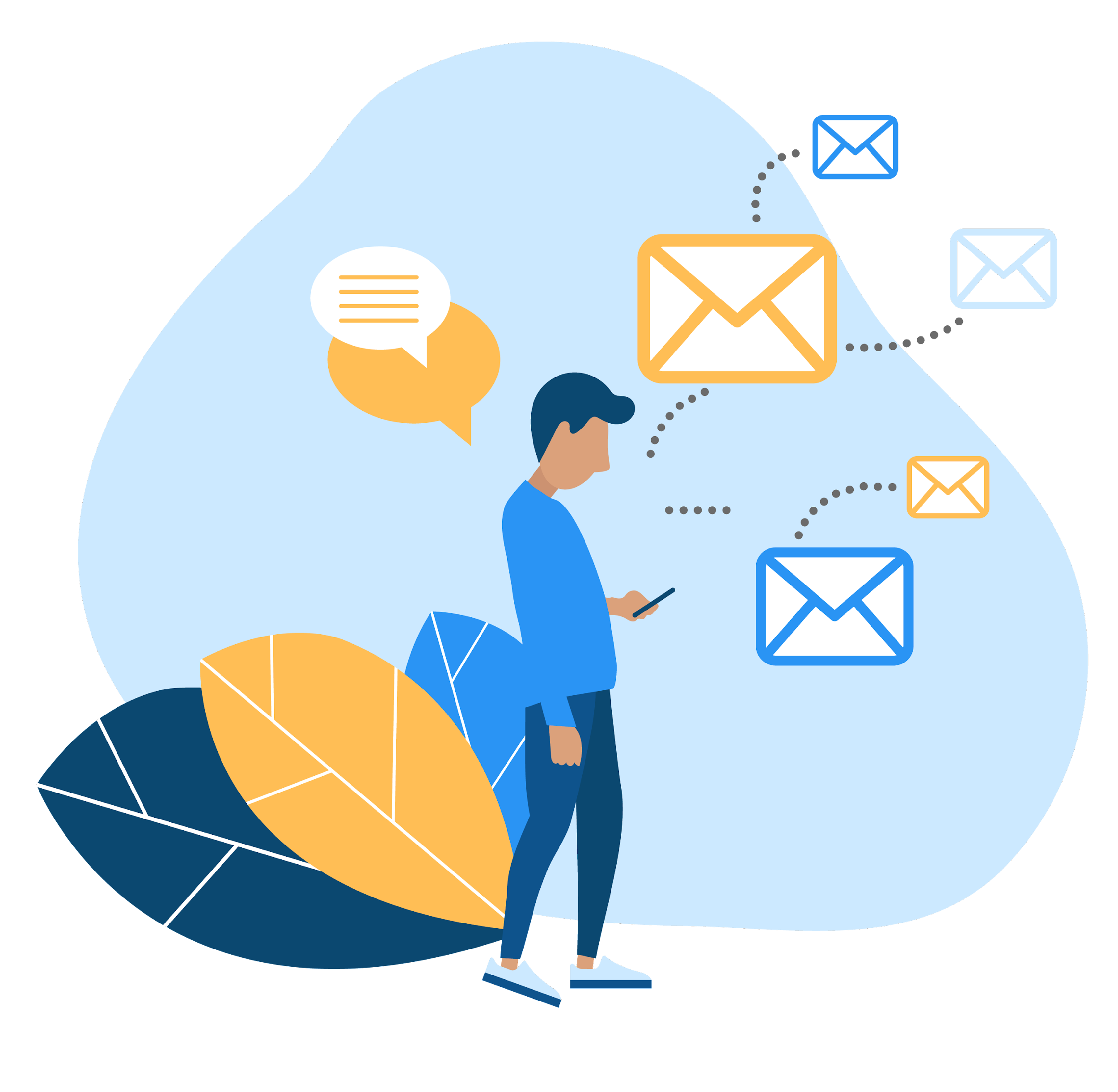 Q&A
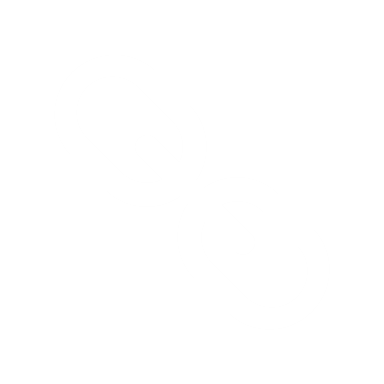 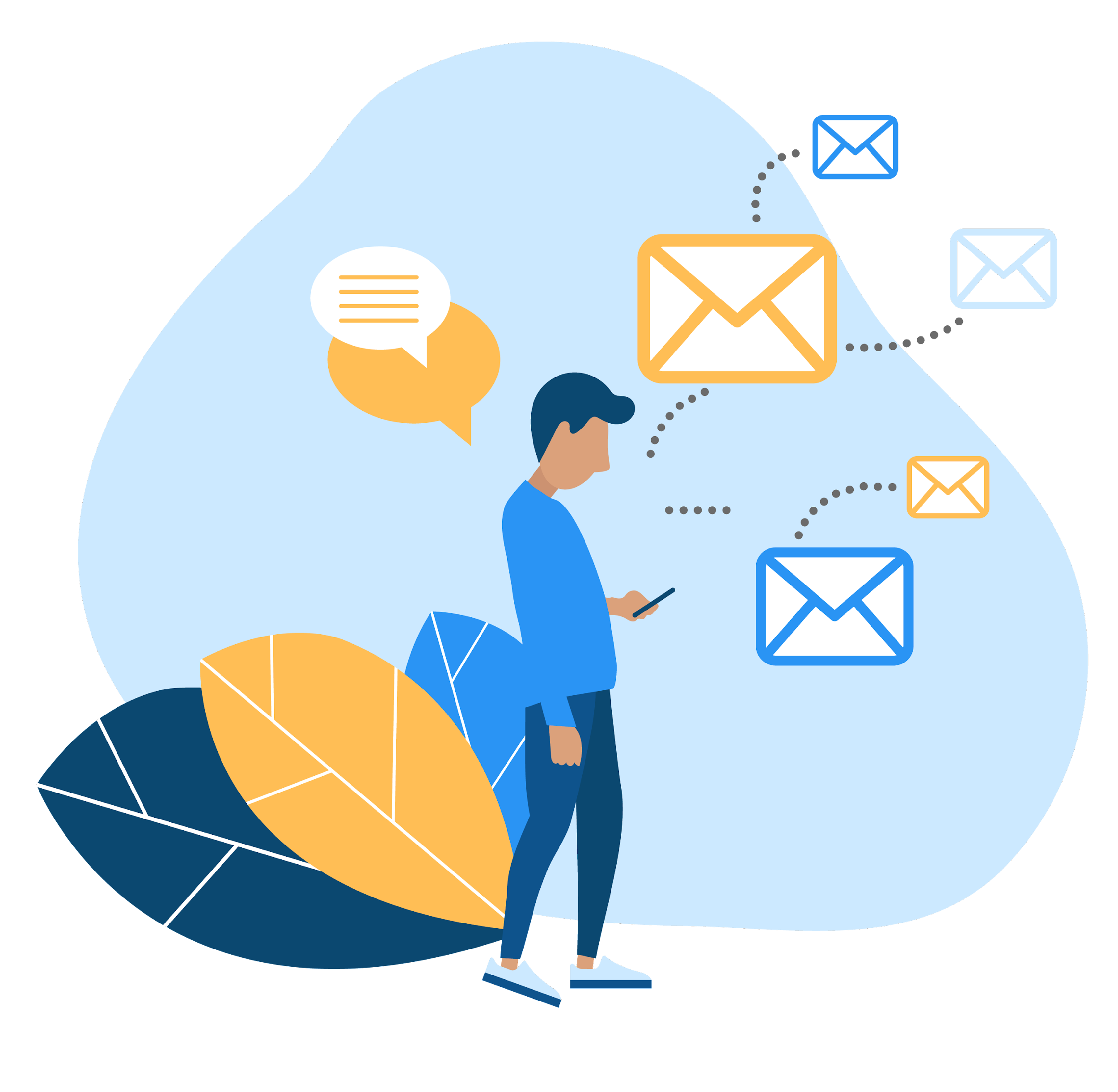 Q&A
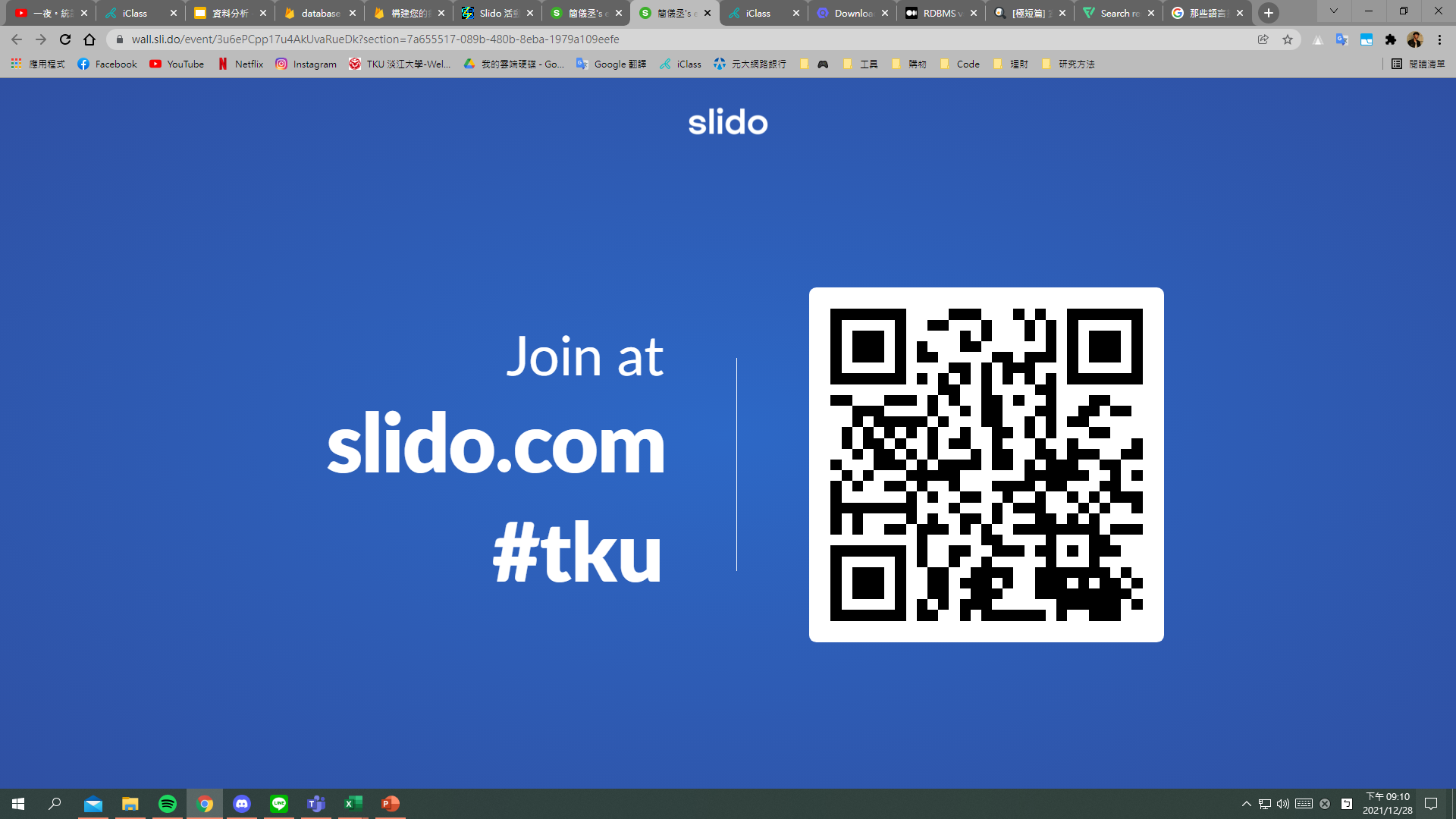 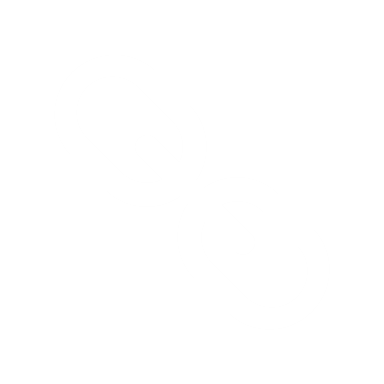